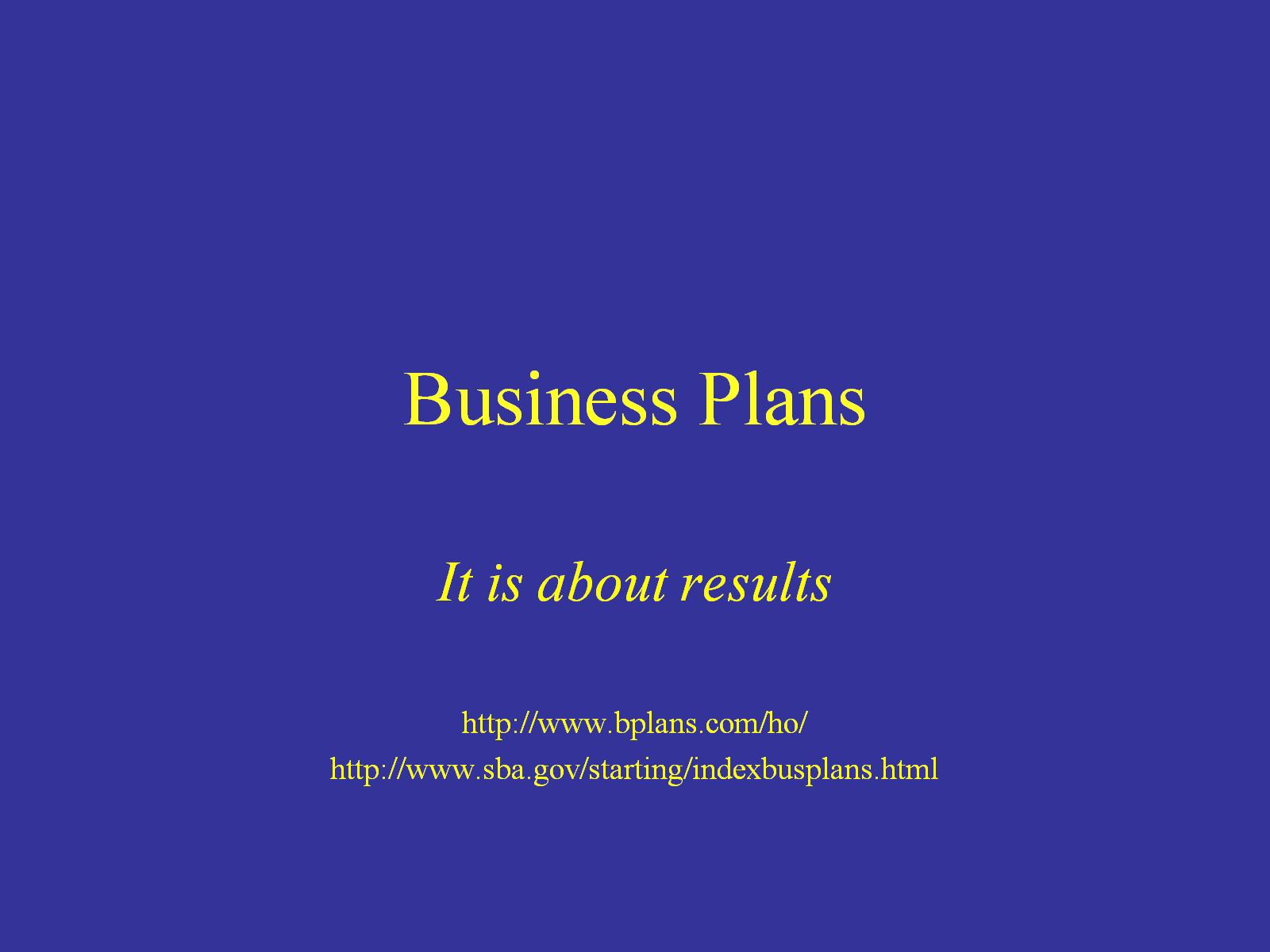 Business Plans
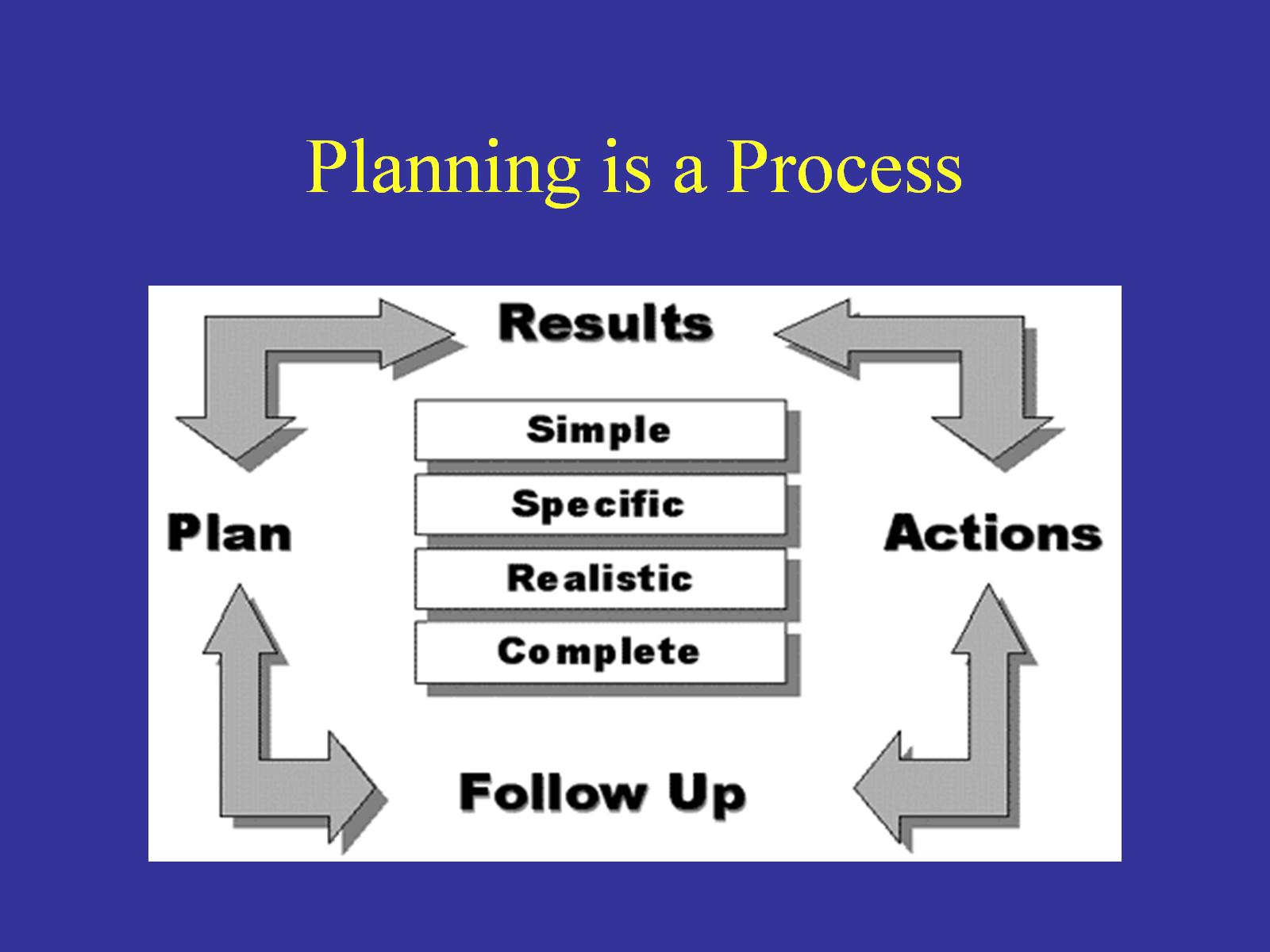 Planning is a Process
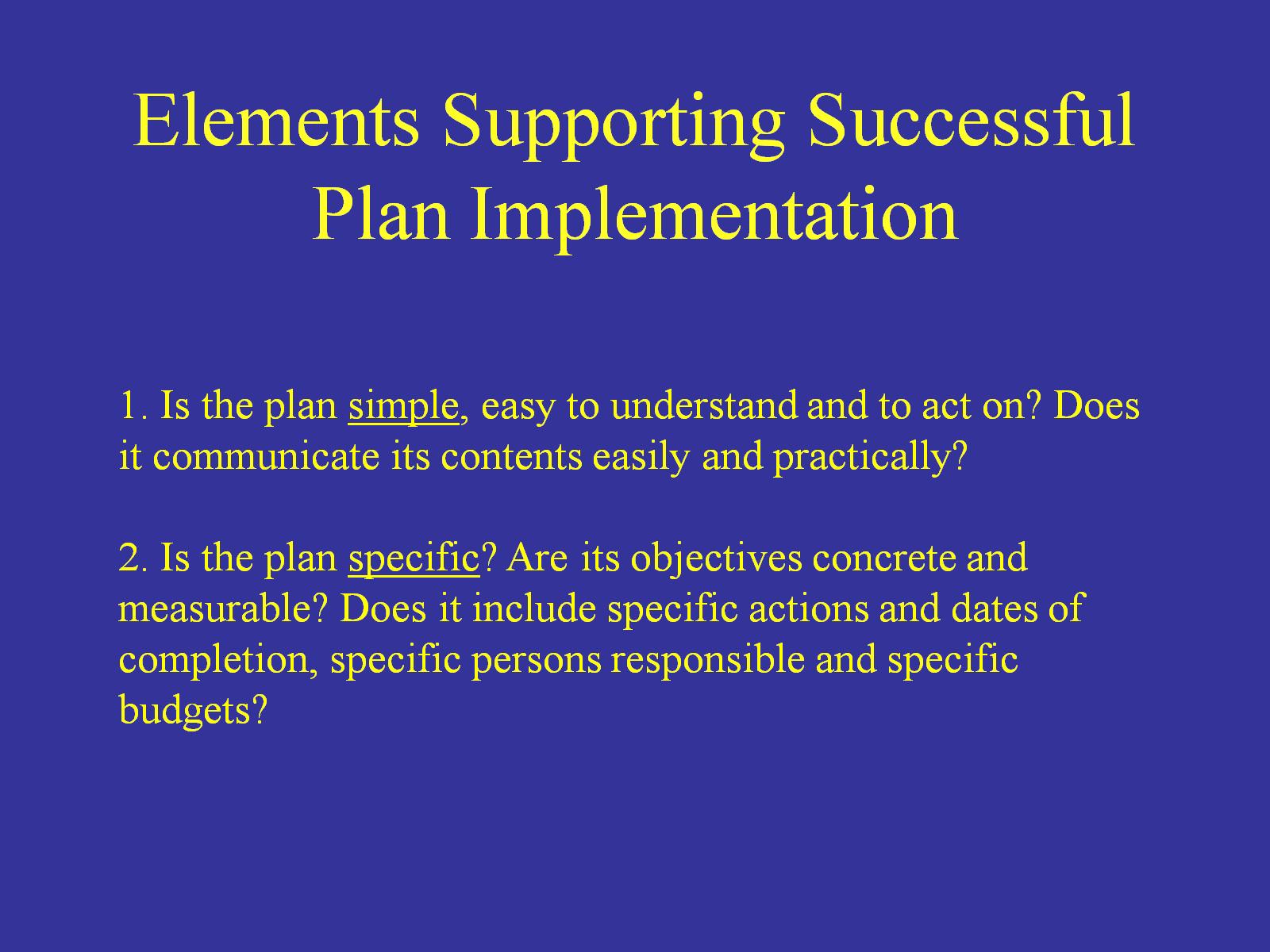 Elements Supporting Successful Plan Implementation
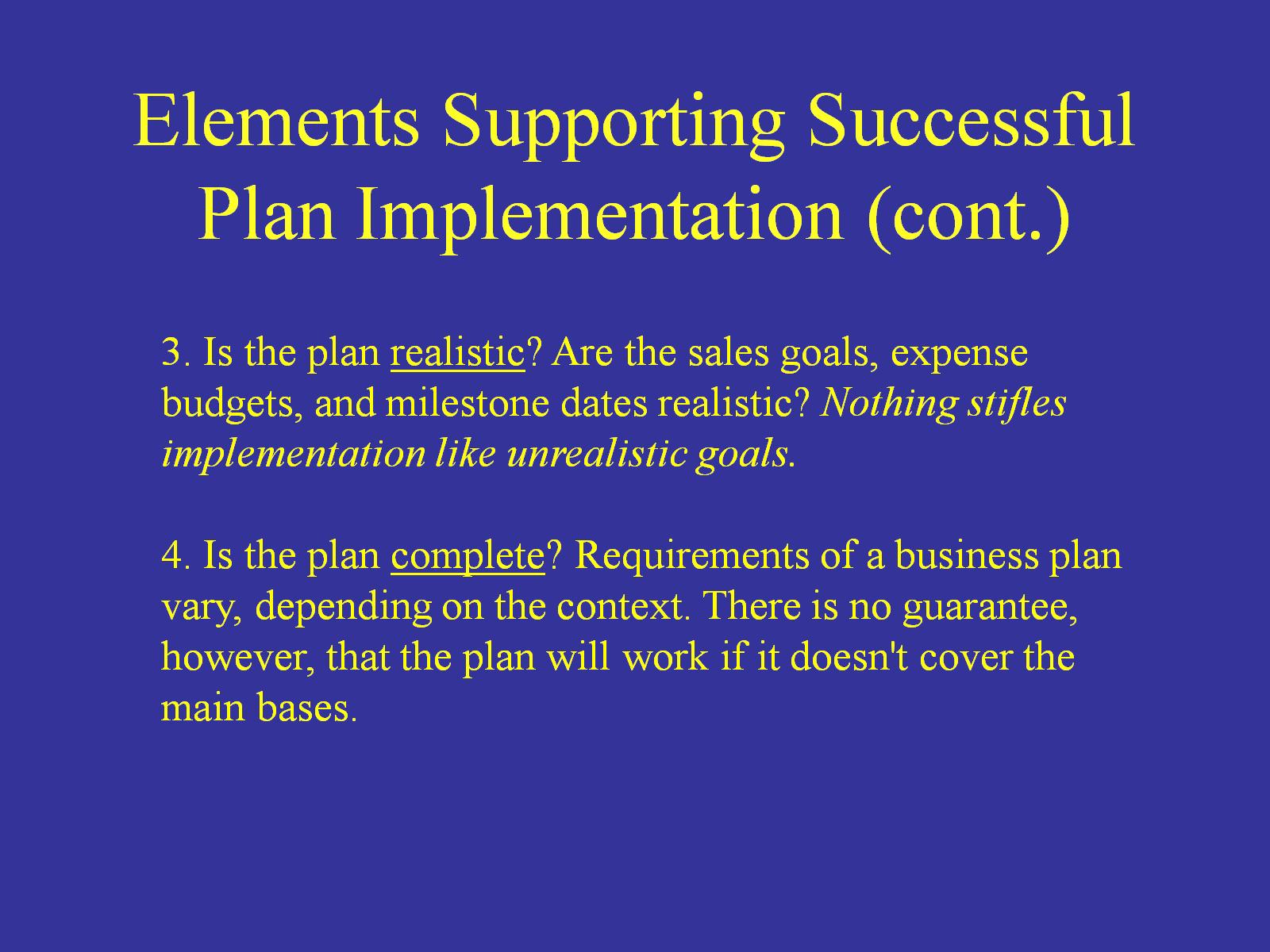 Elements Supporting Successful Plan Implementation (cont.)
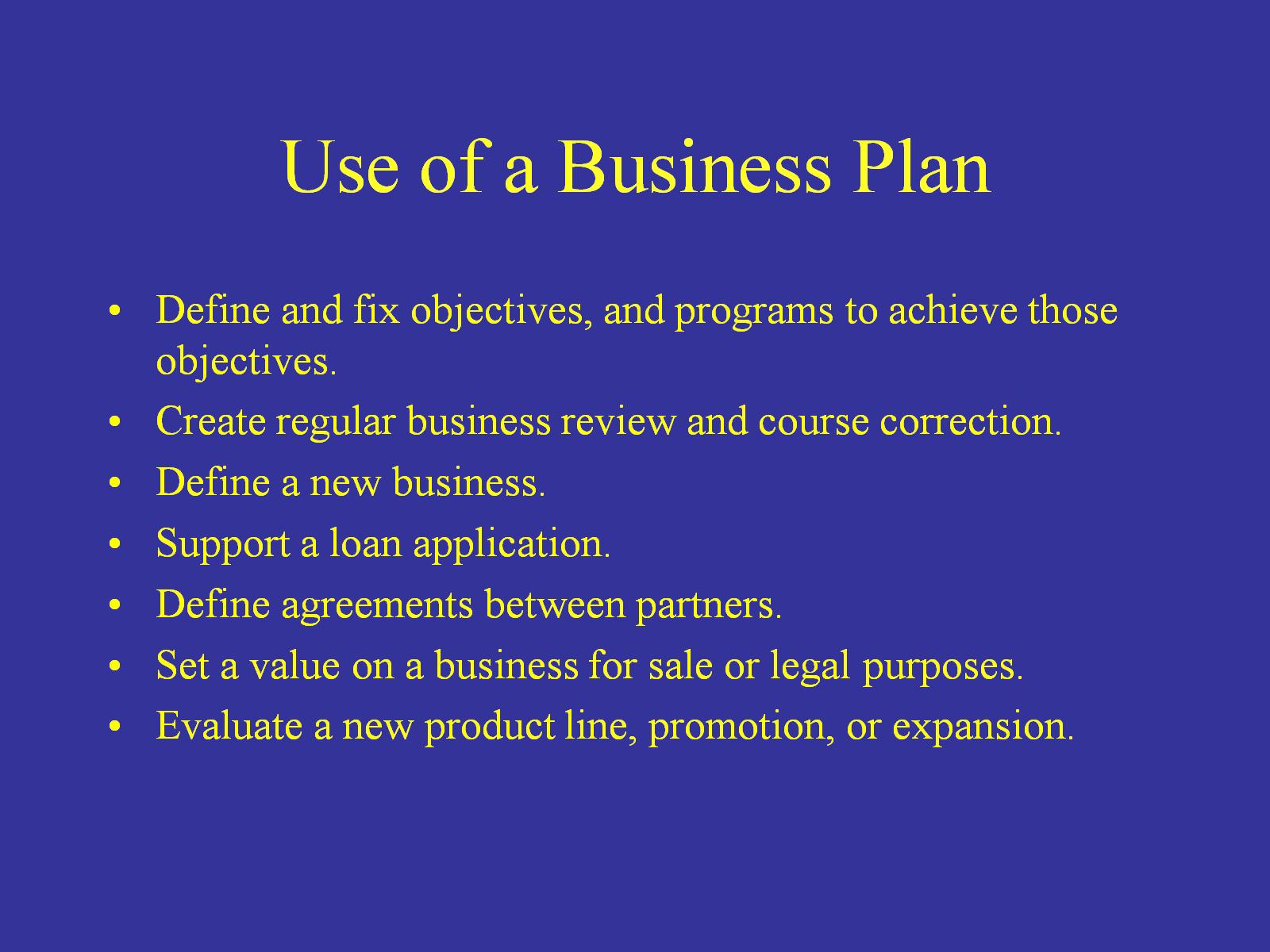 Use of a Business Plan
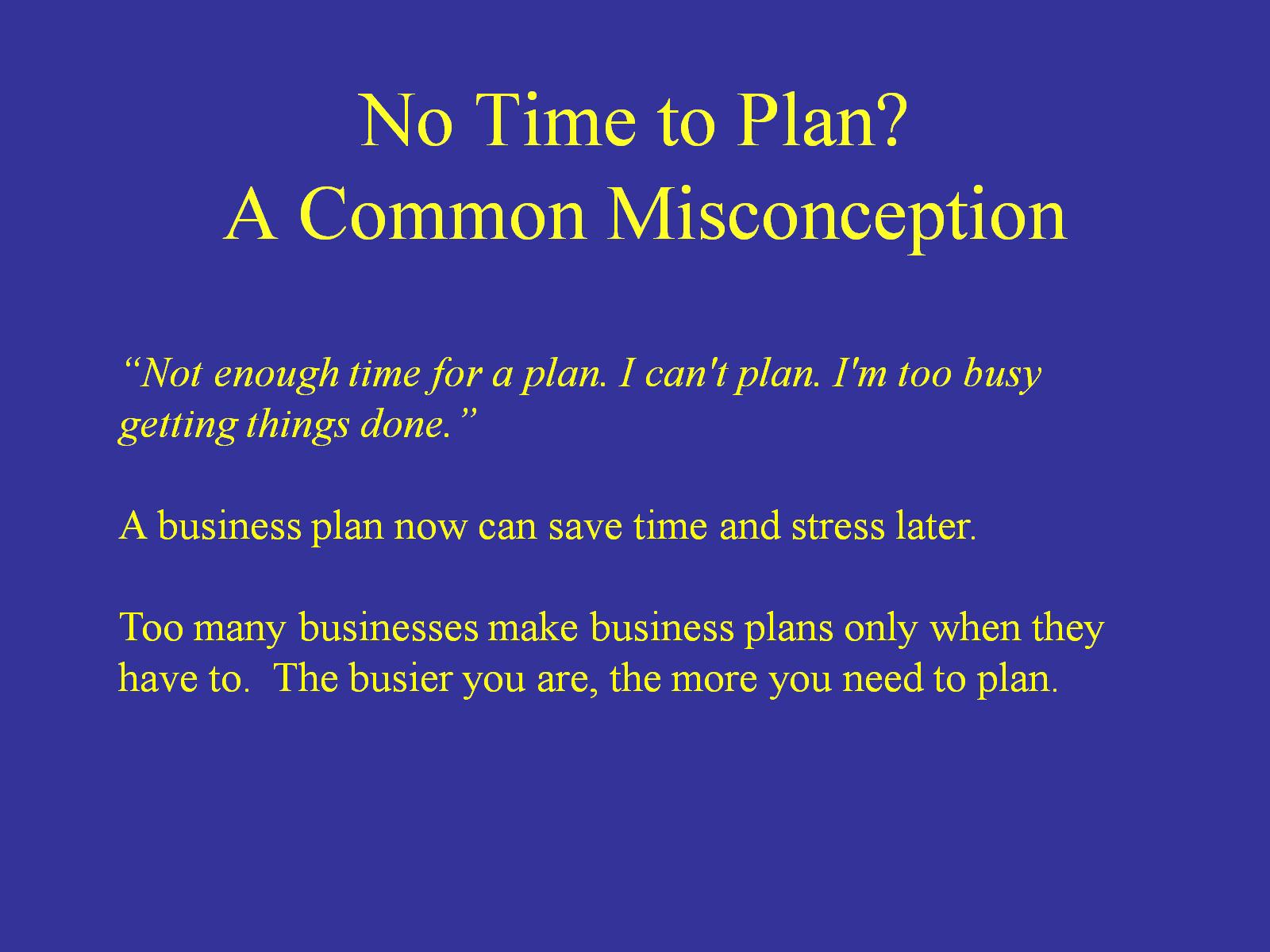 No Time to Plan? A Common Misconception
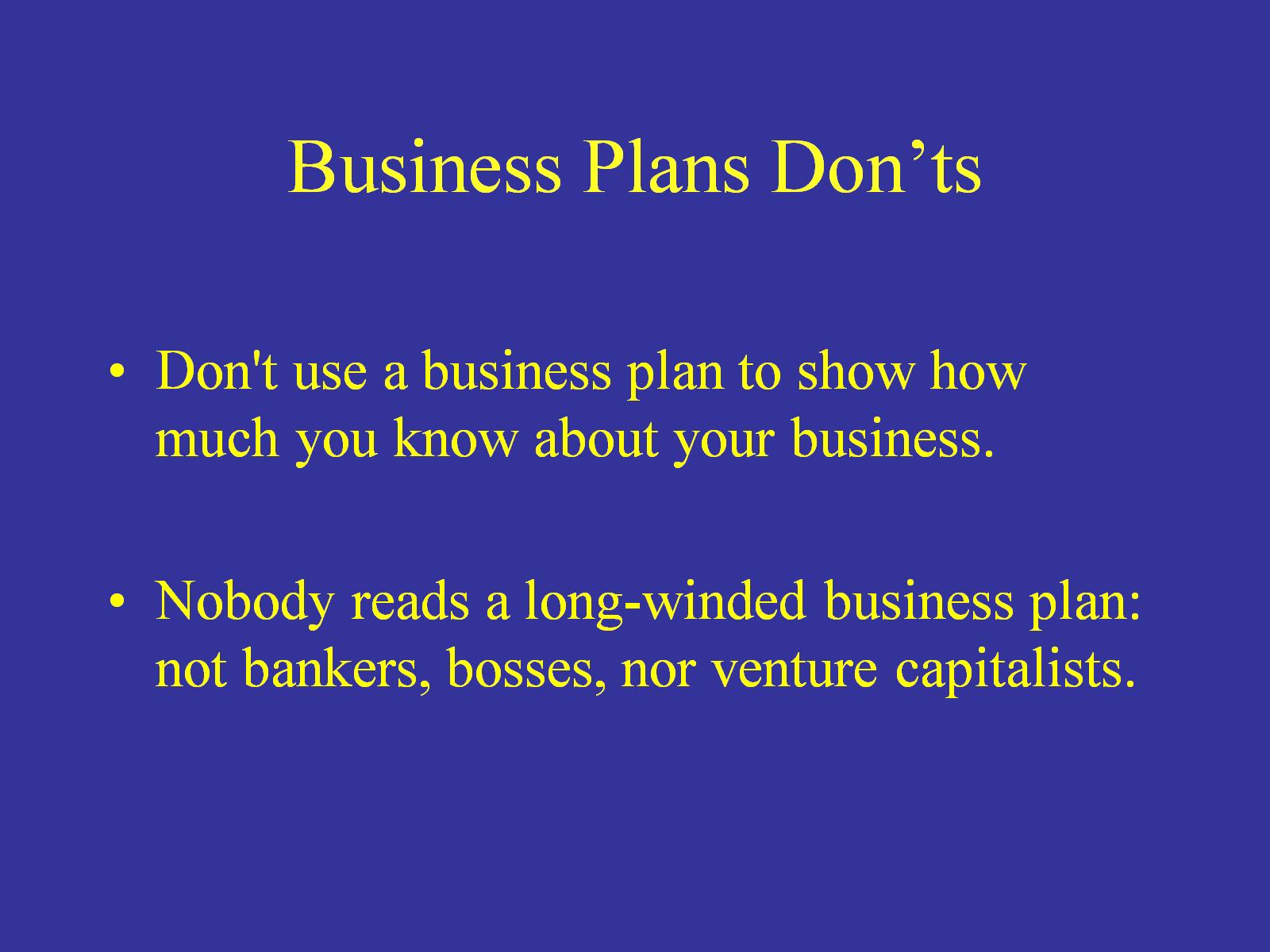 Business Plans Don’ts
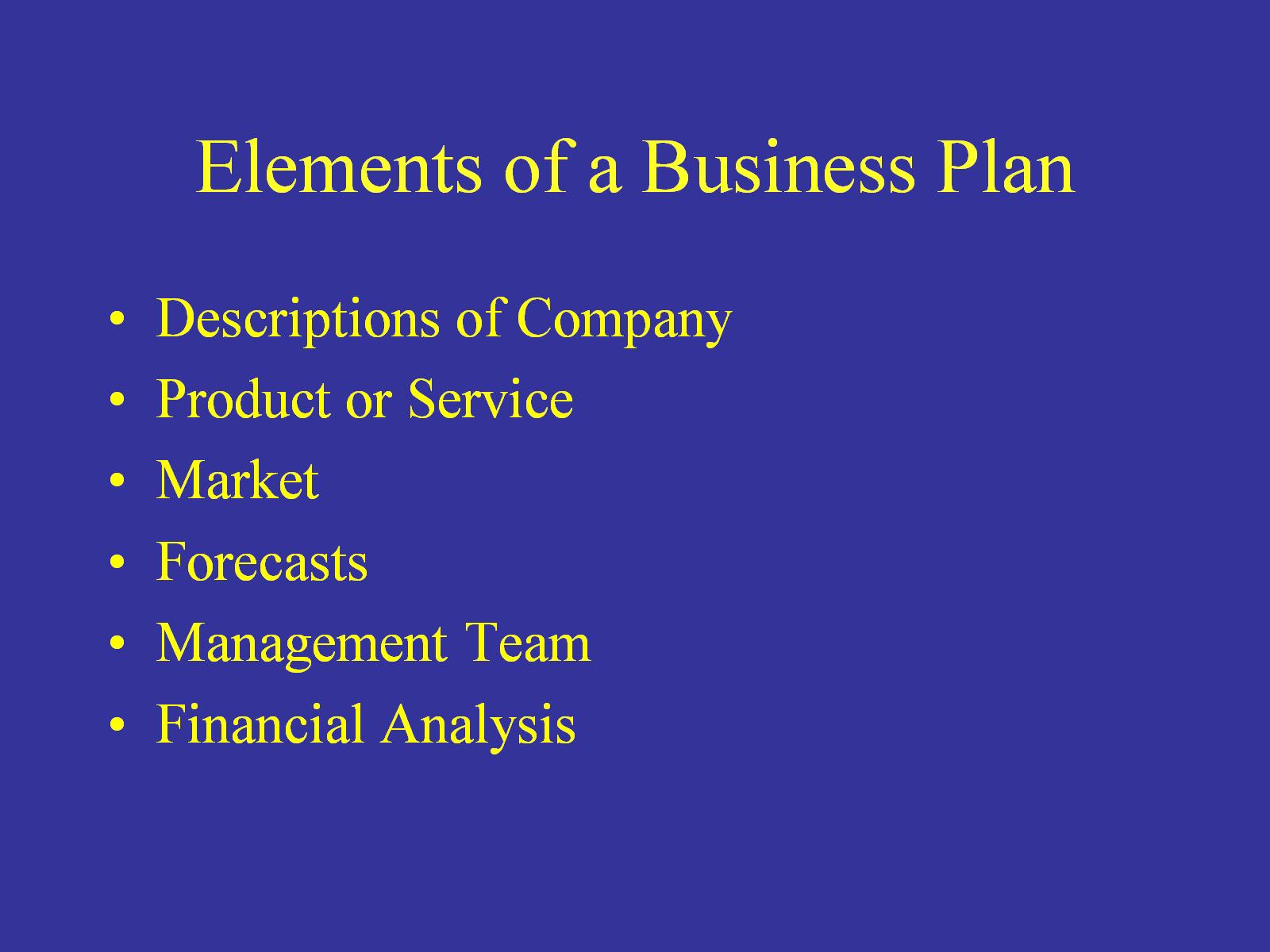 Elements of a Business Plan
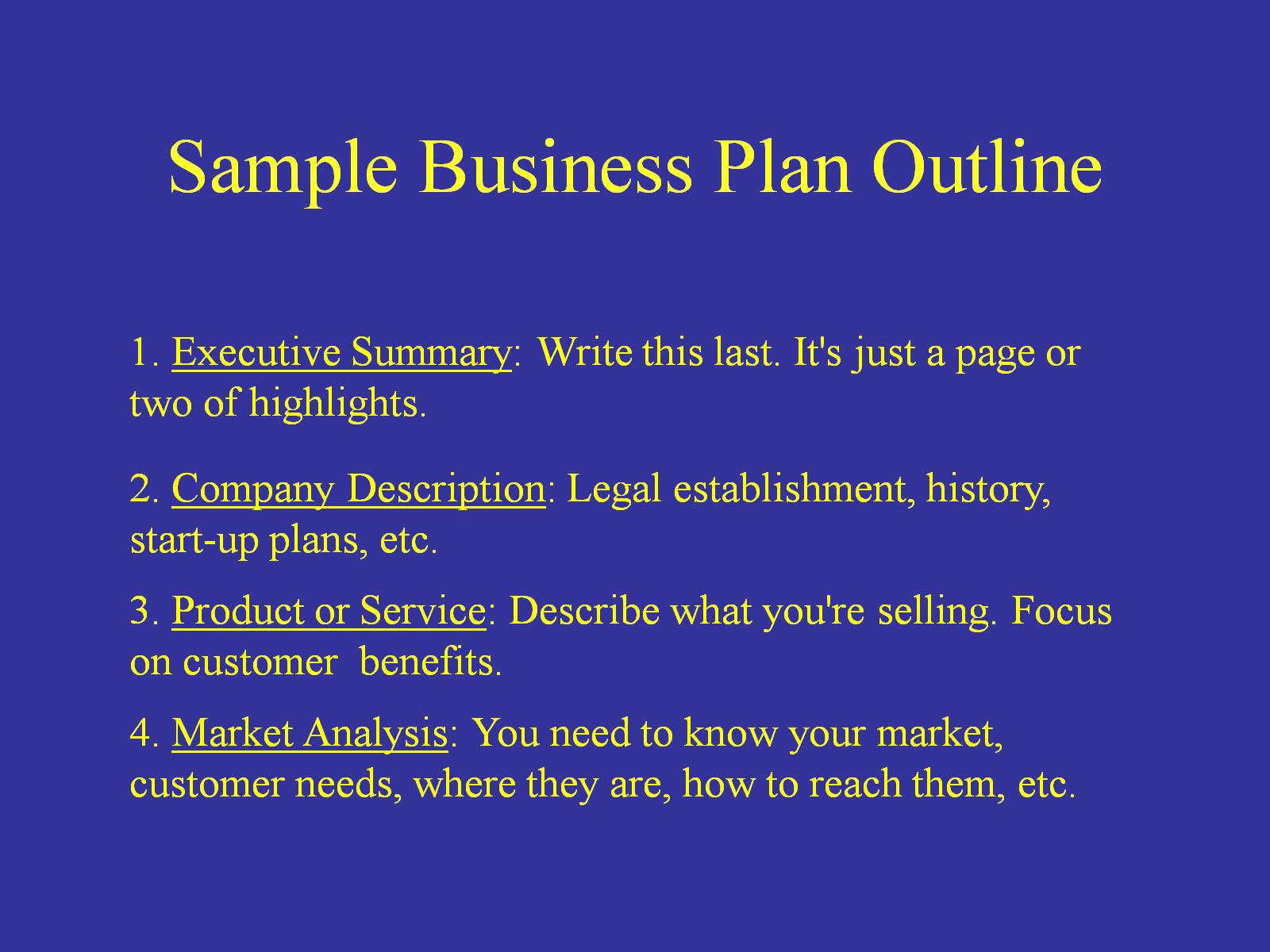 Sample Business Plan Outline
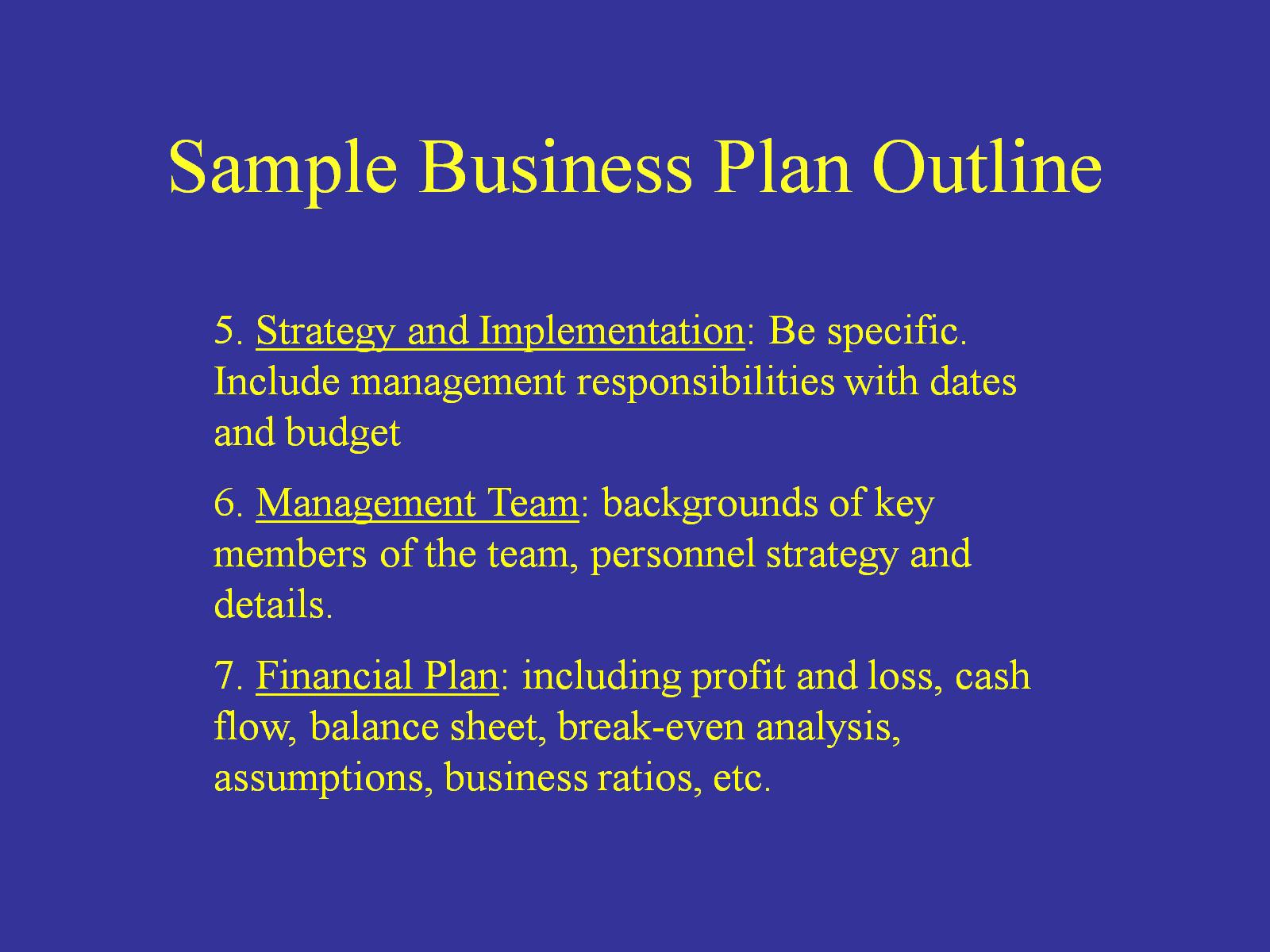 Sample Business Plan Outline
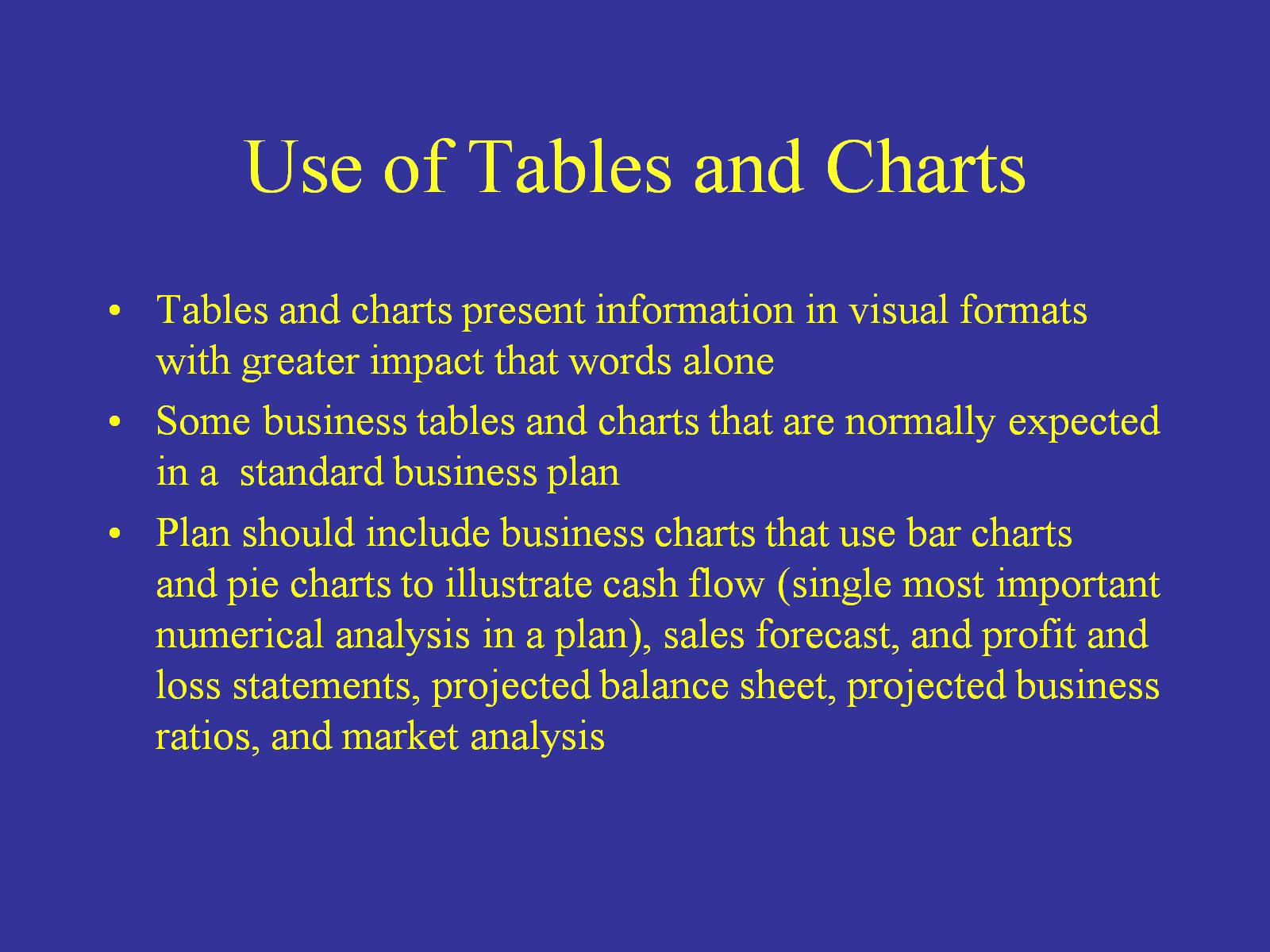 Use of Tables and Charts
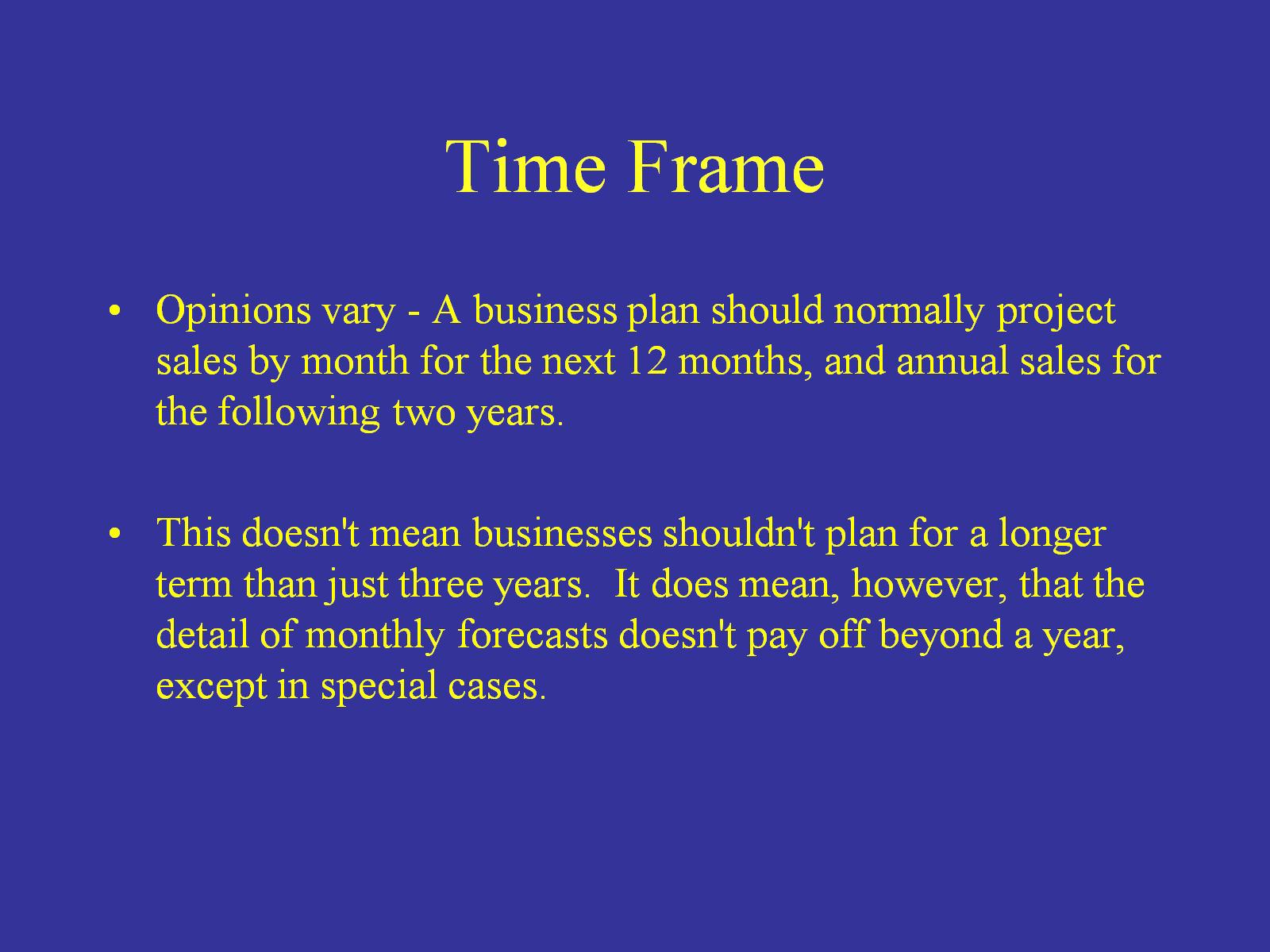 Time Frame
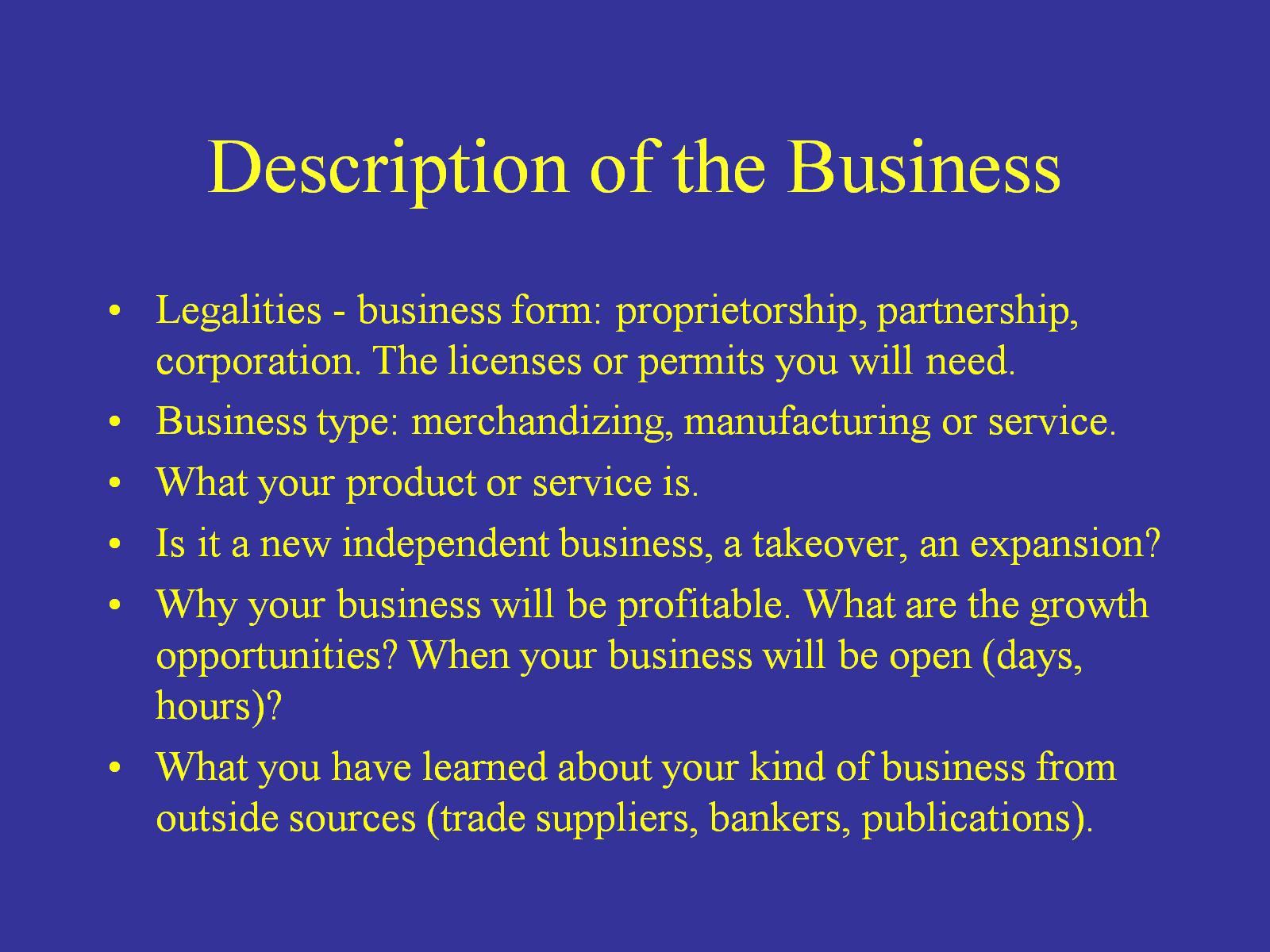 Description of the Business
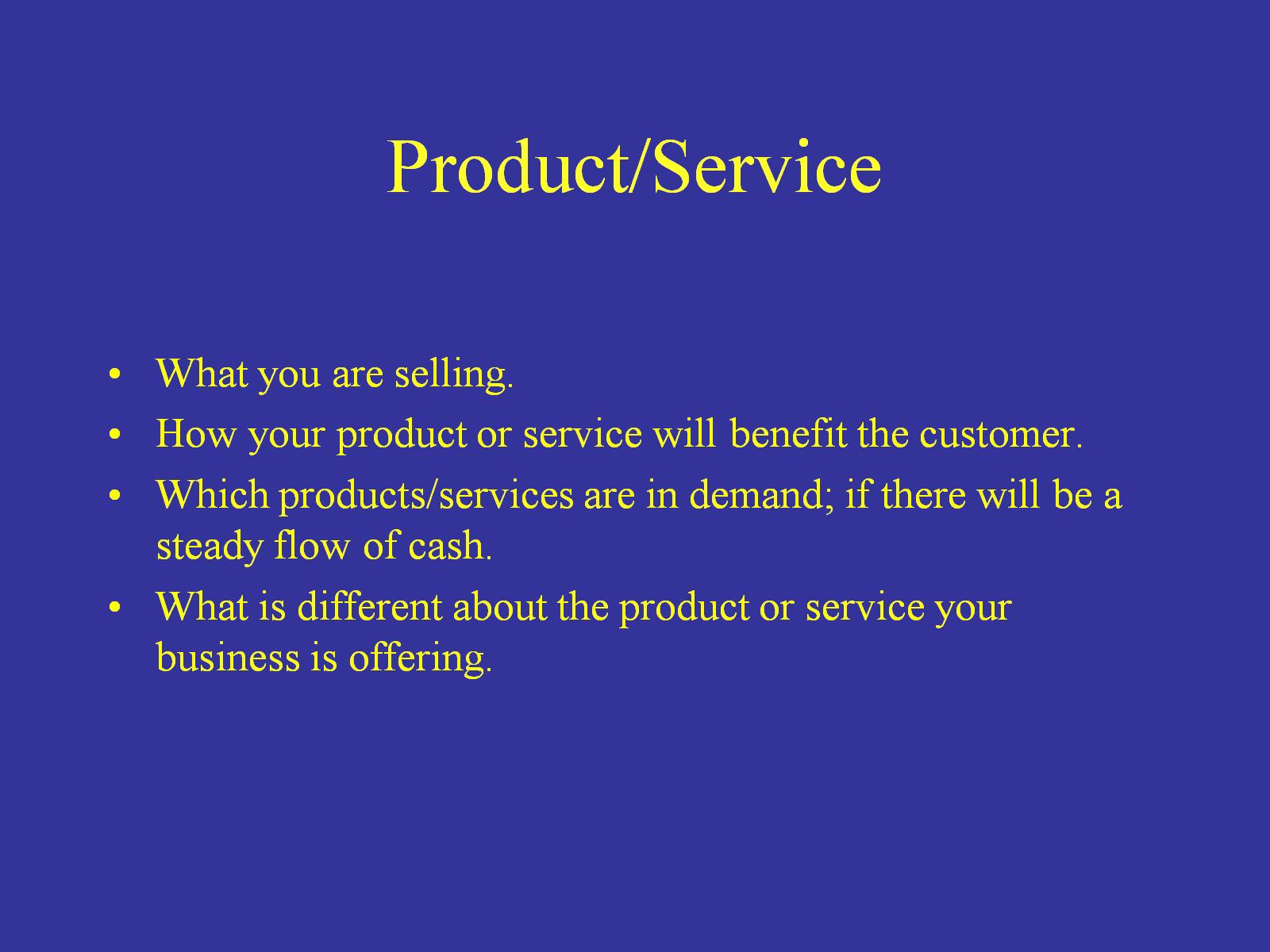 Product/Service
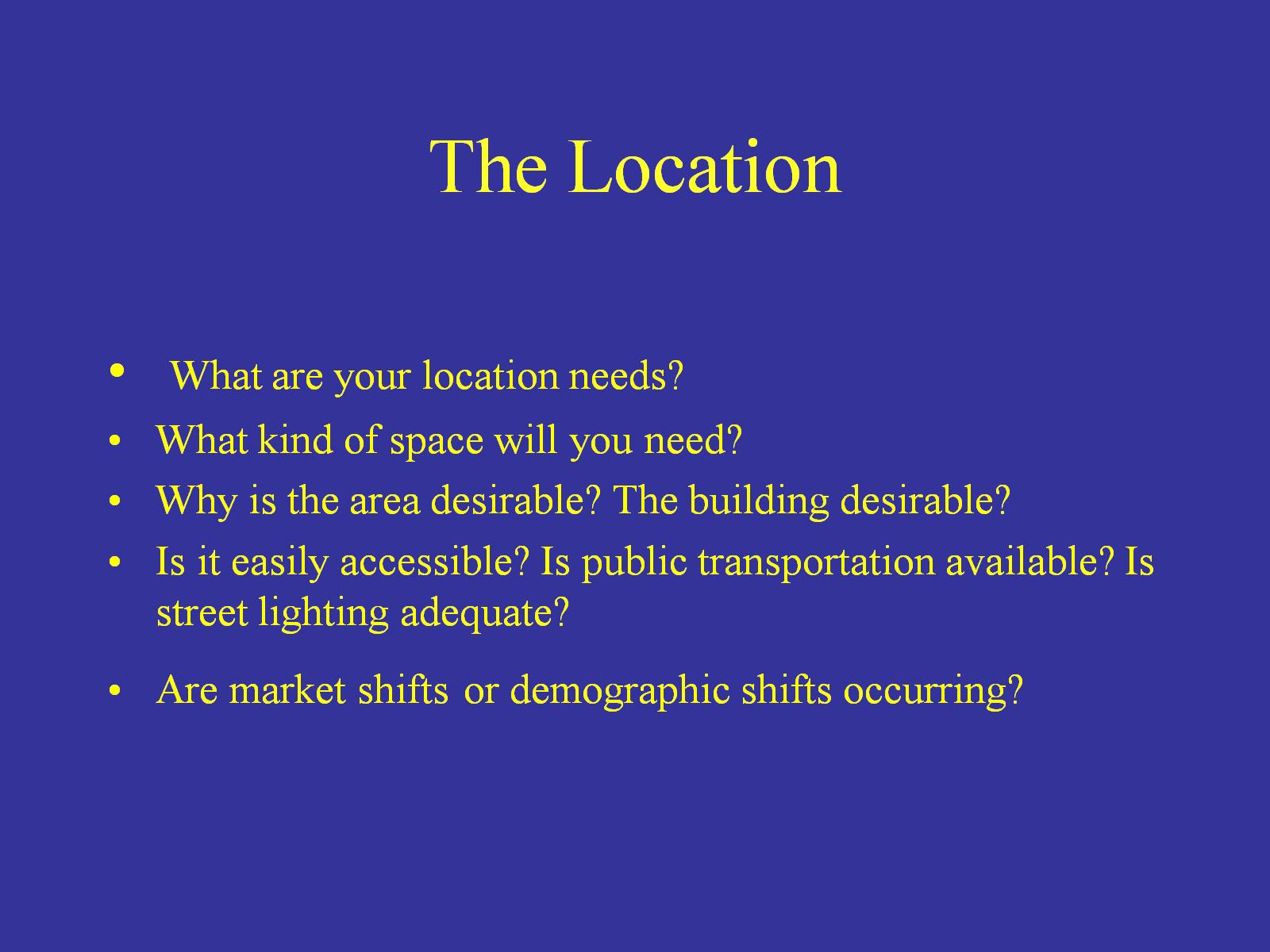 The Location
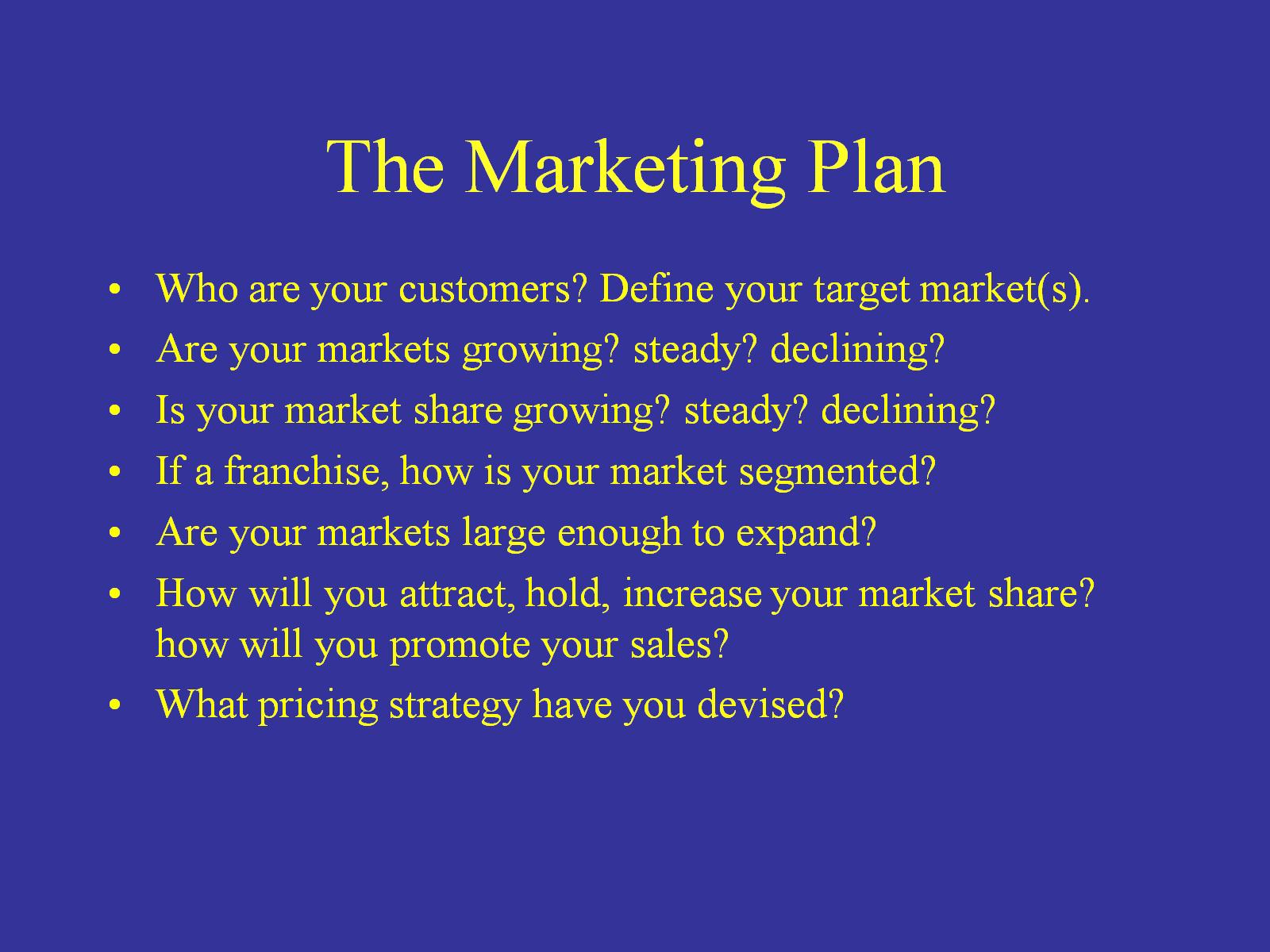 The Marketing Plan
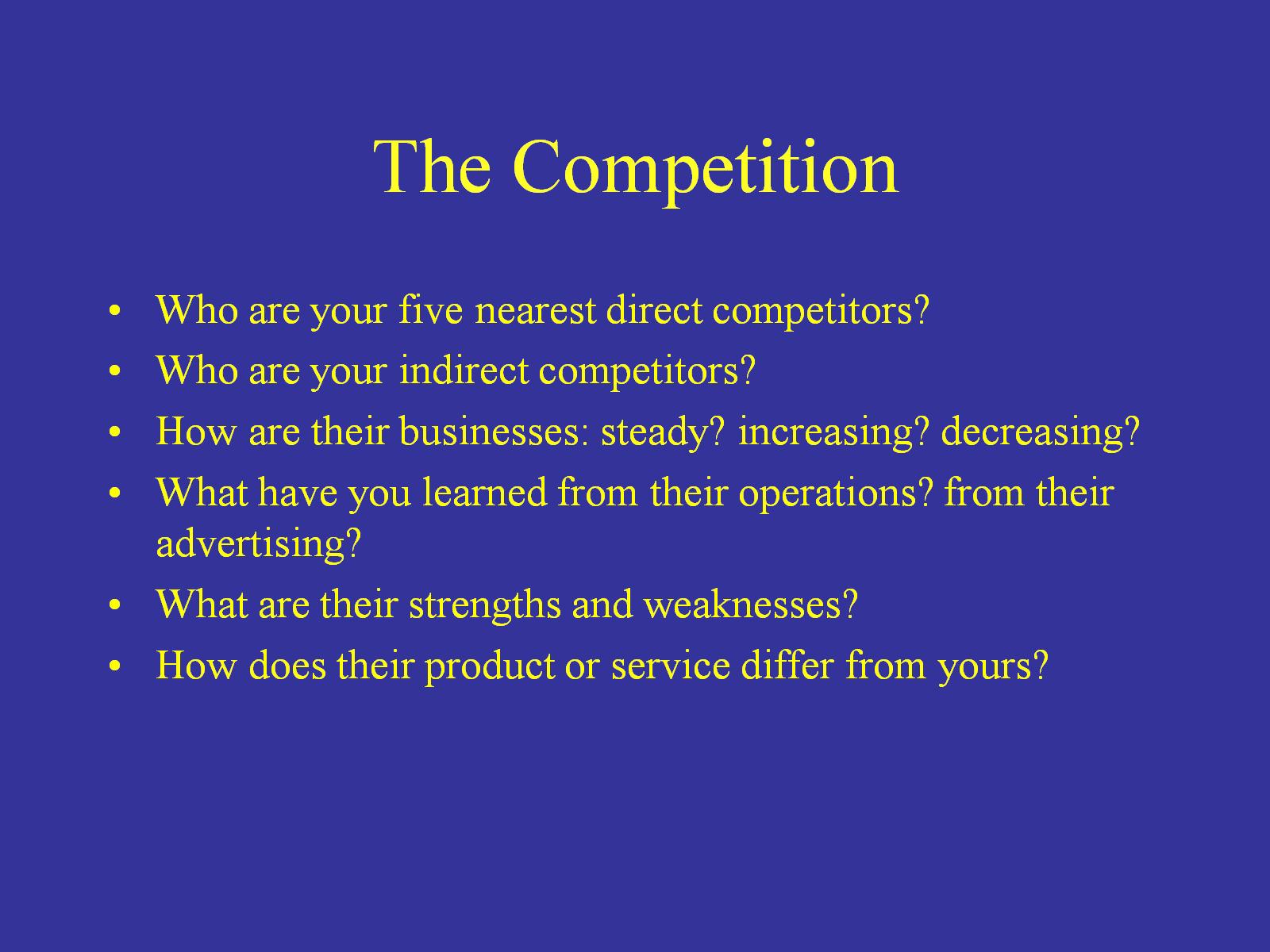 The Competition
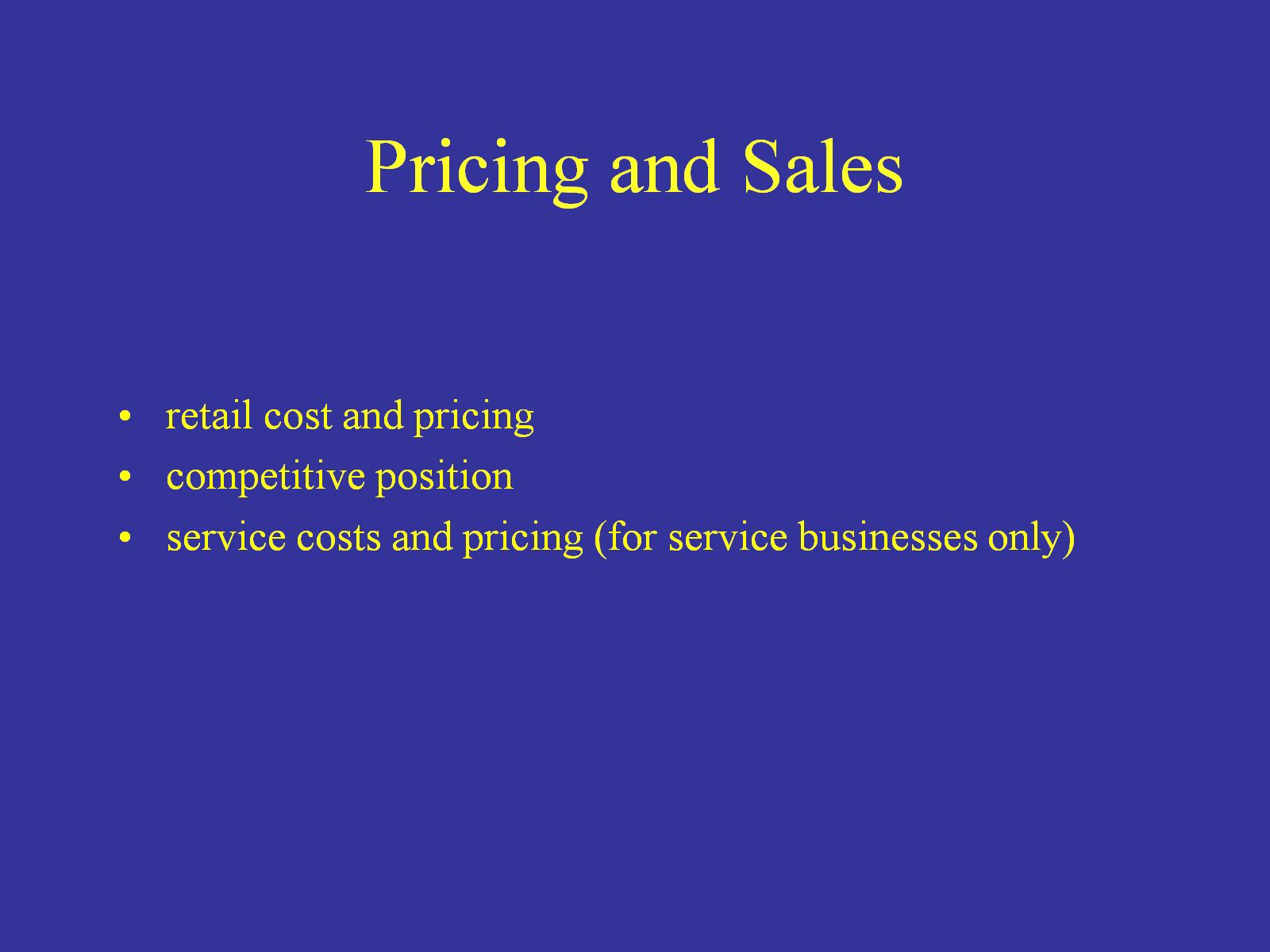 Pricing and Sales
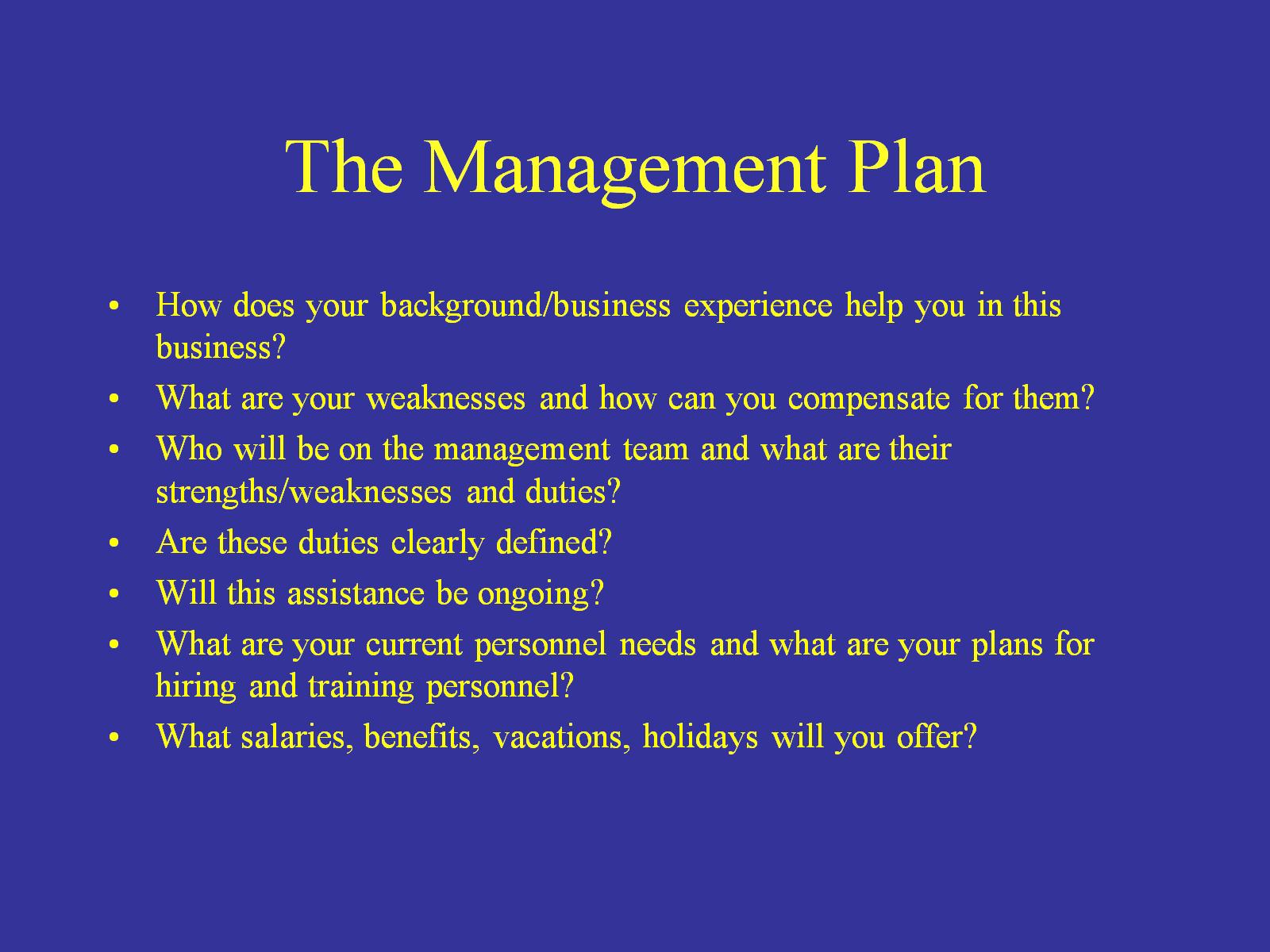 The Management Plan
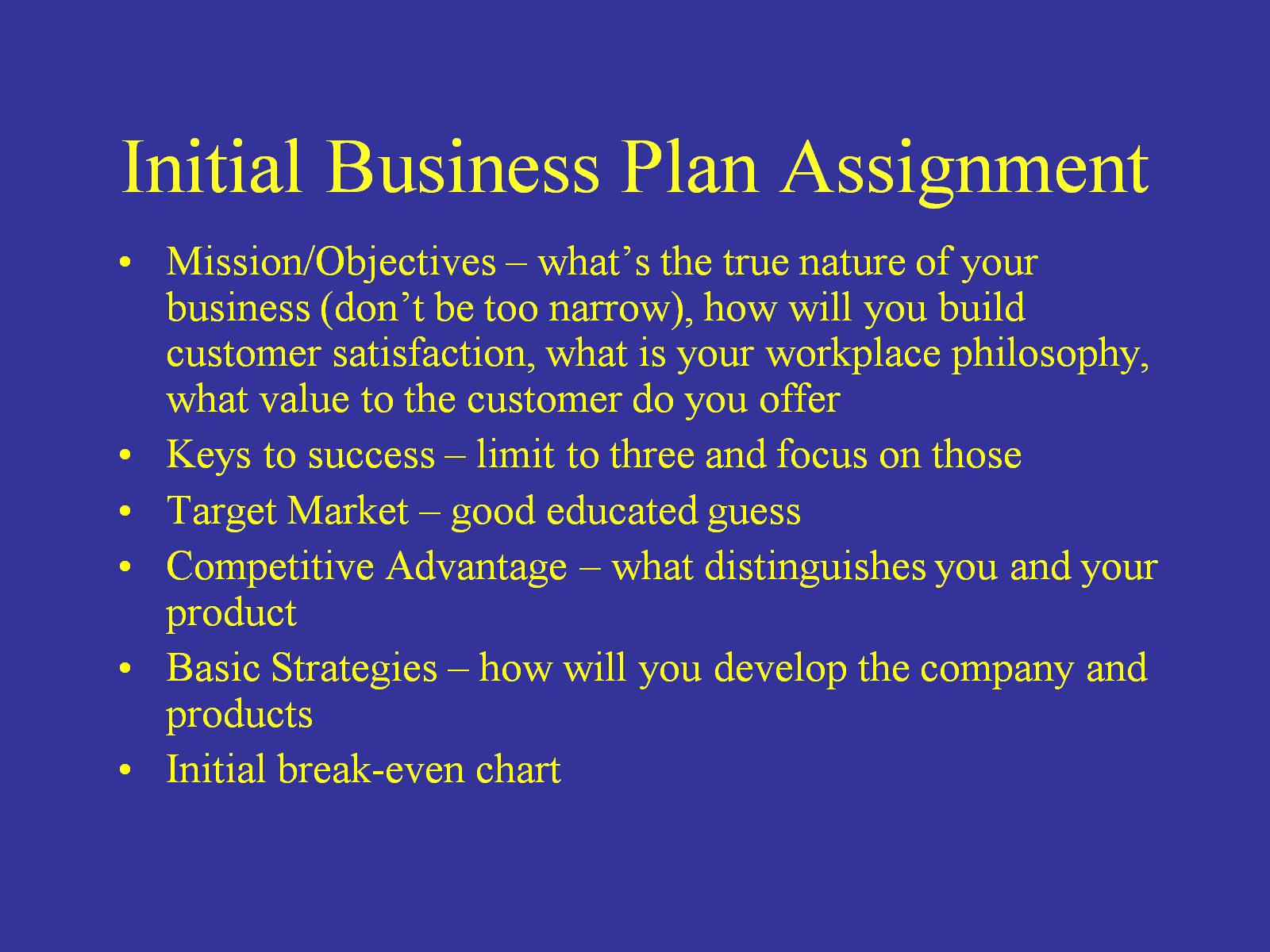 Initial Business Plan Assignment
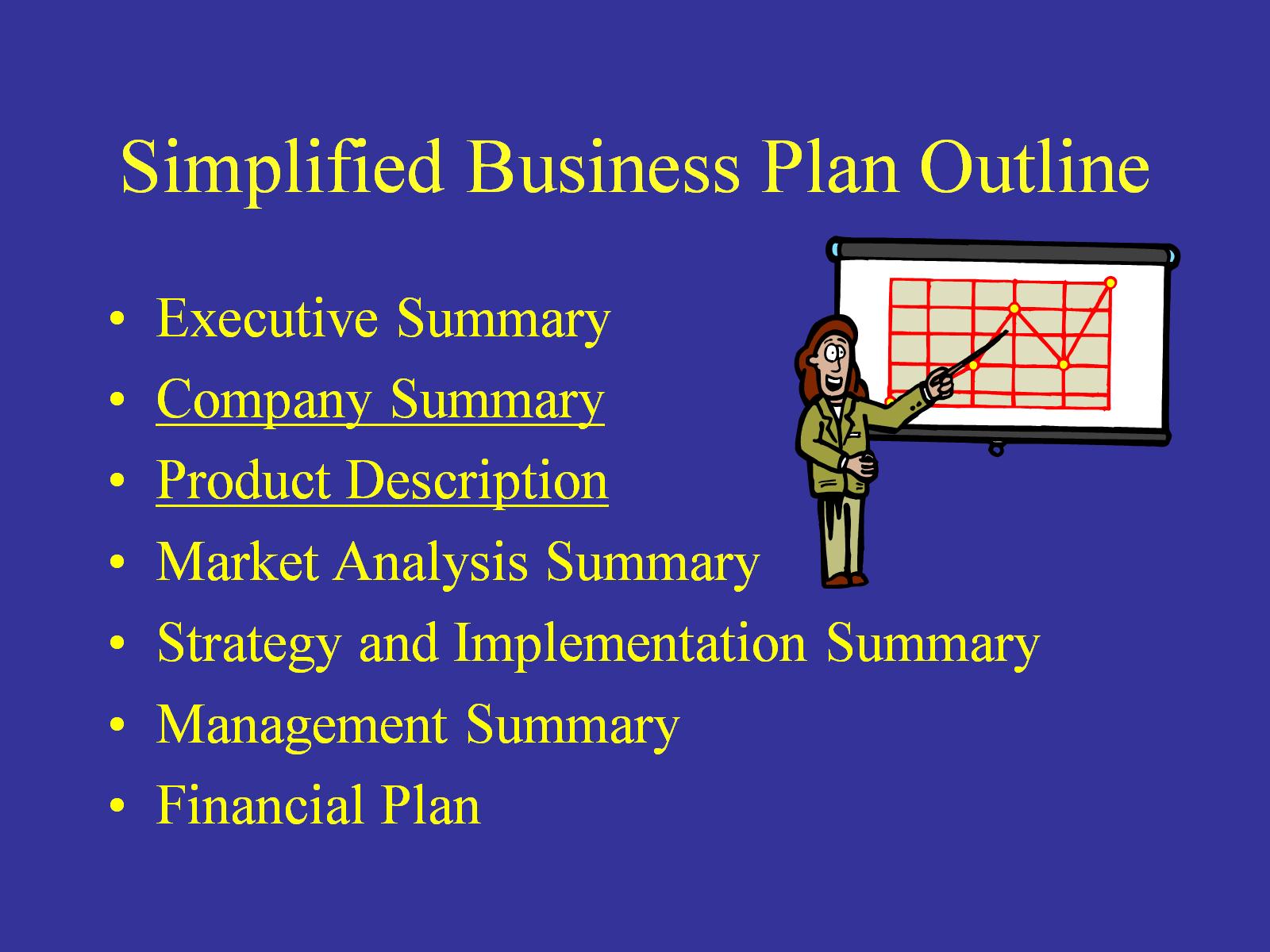 Simplified Business Plan Outline
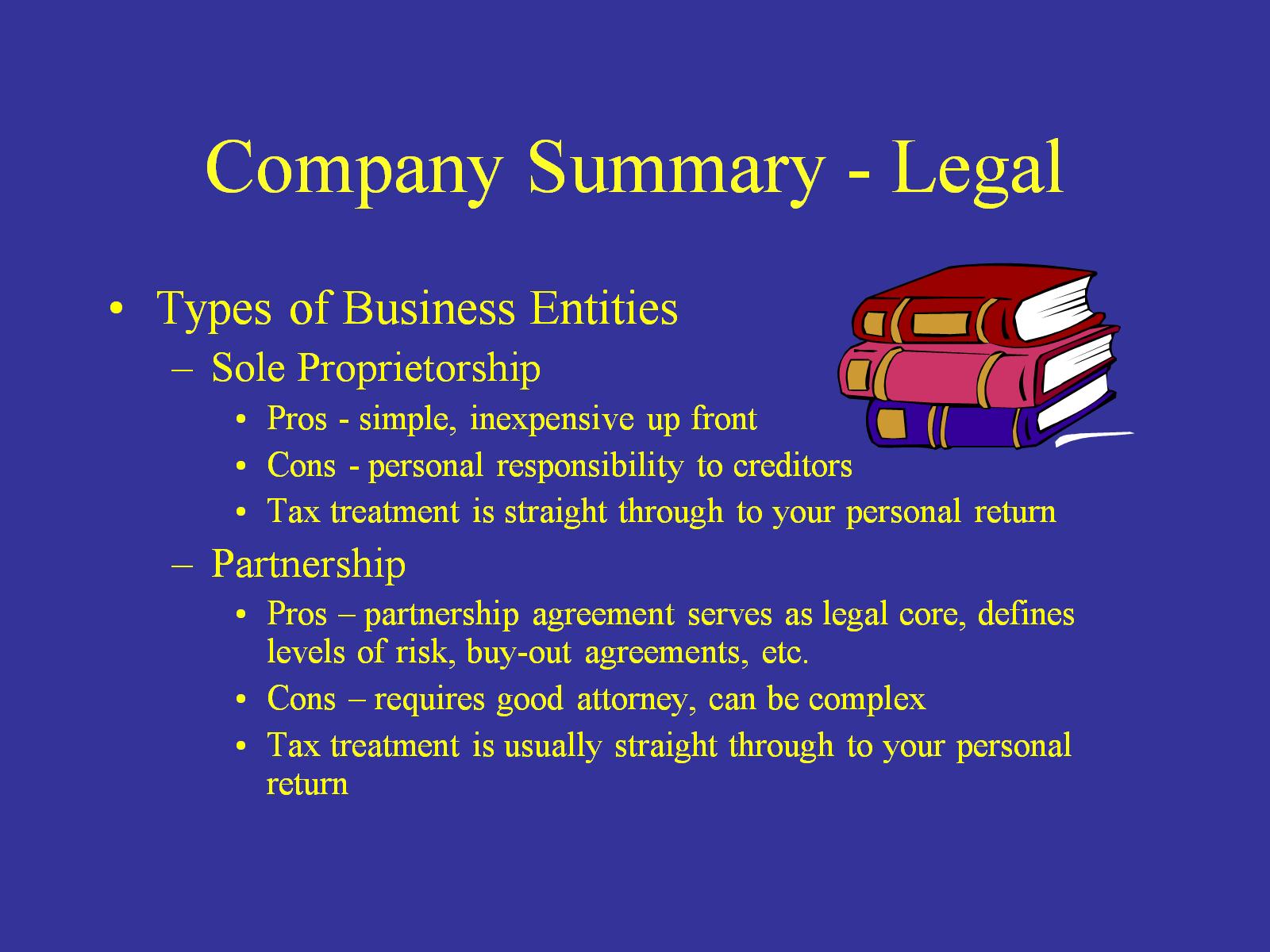 Company Summary - Legal
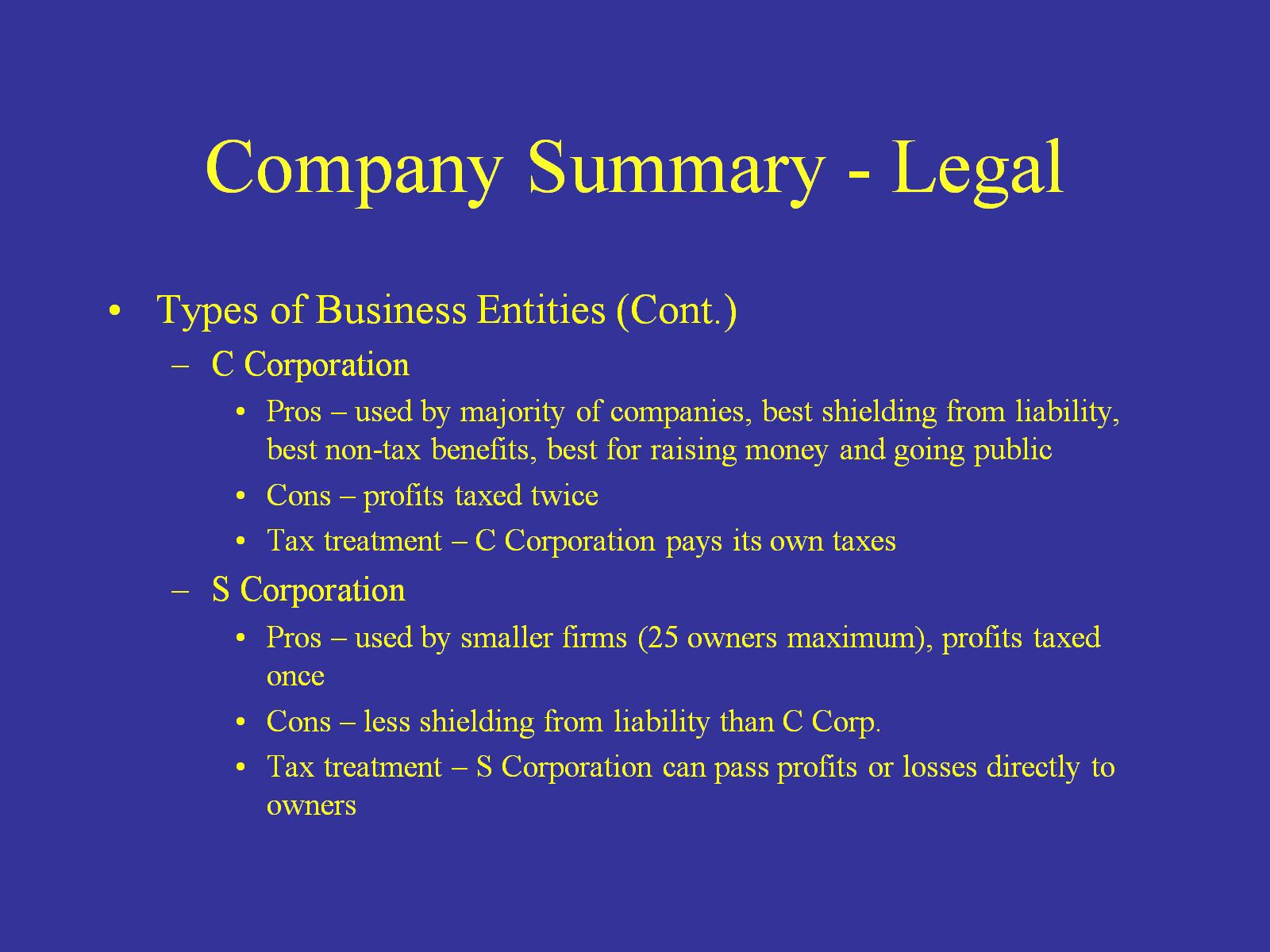 Company Summary - Legal
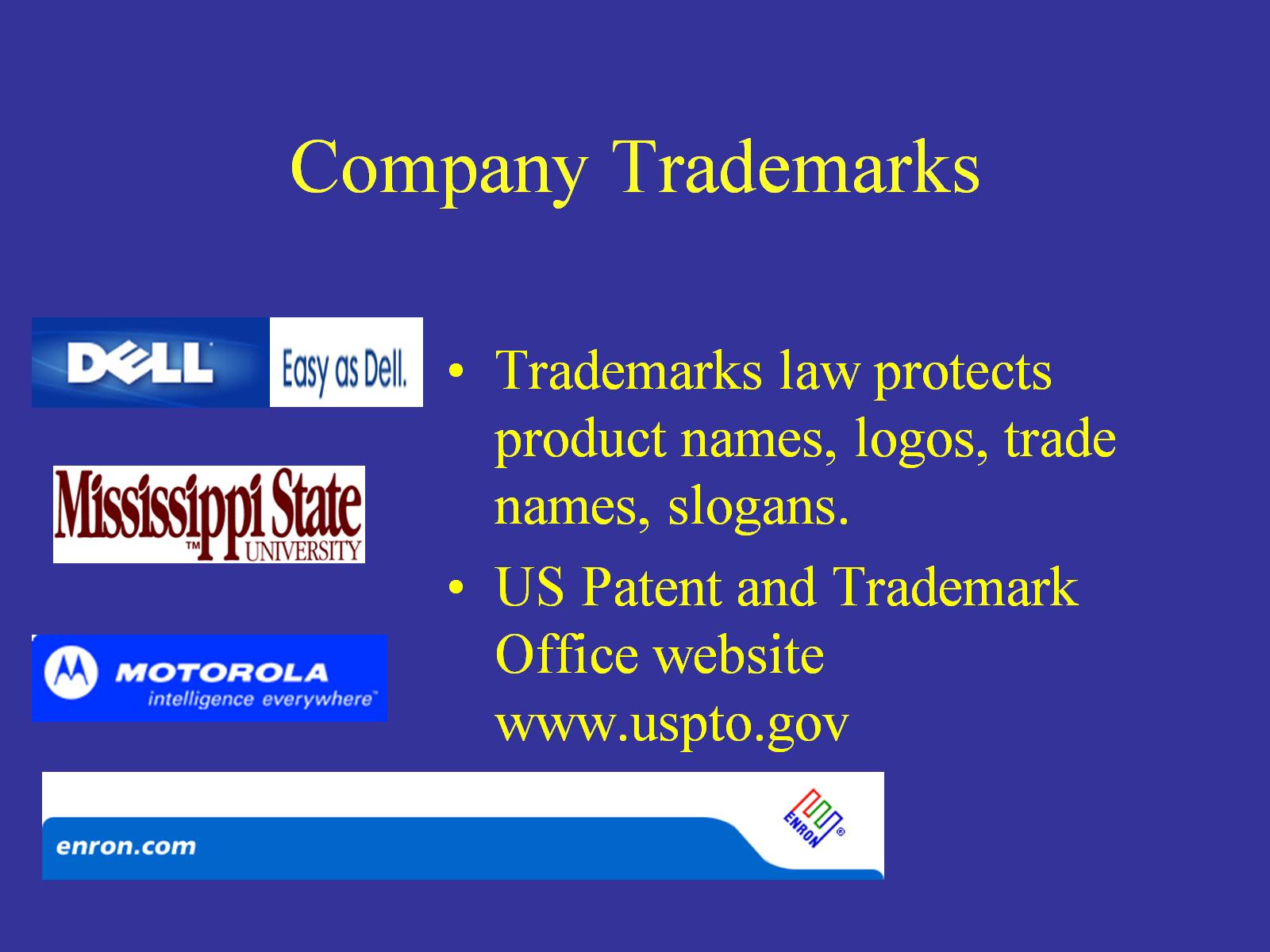 Company Trademarks
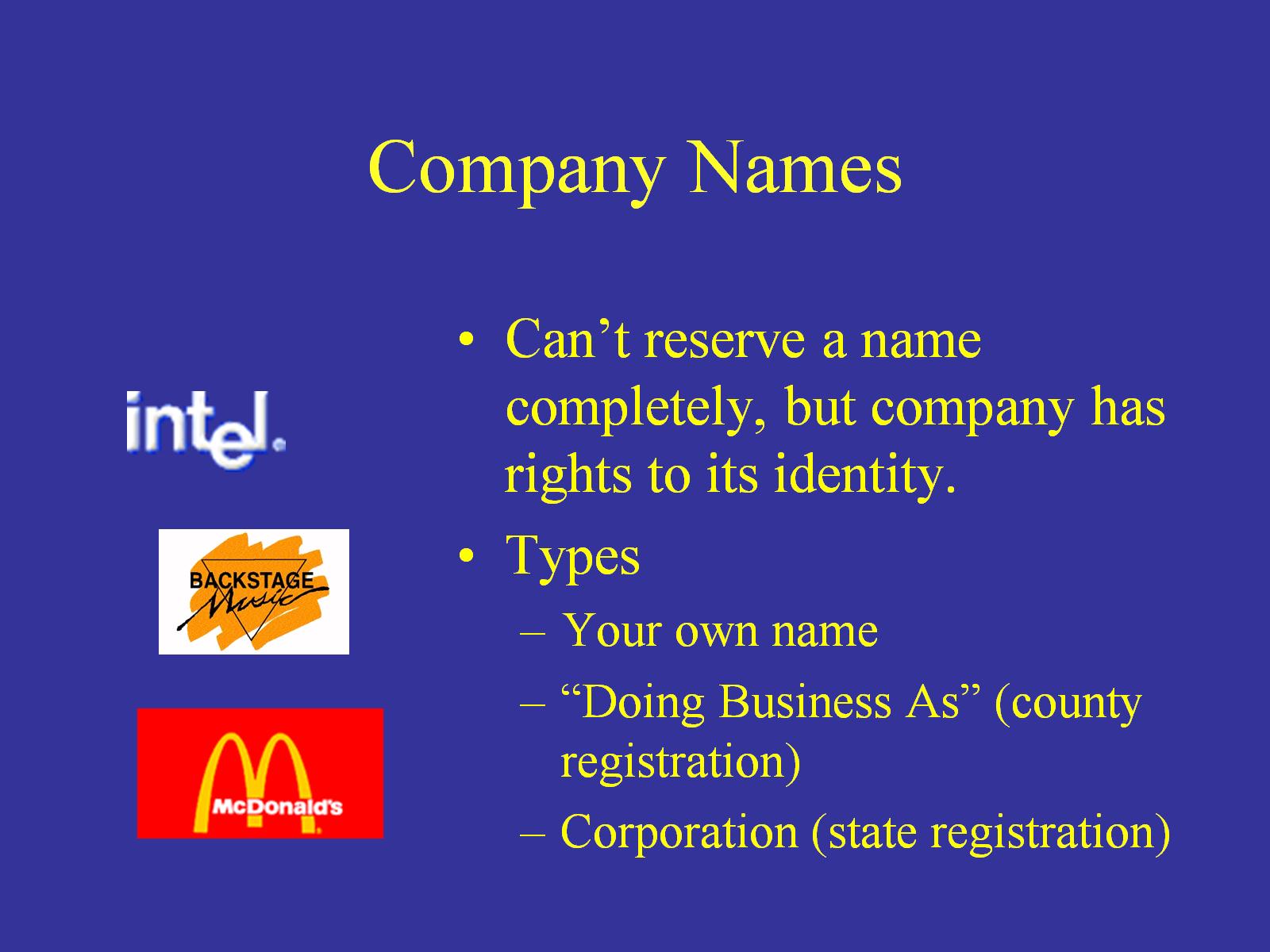 Company Names
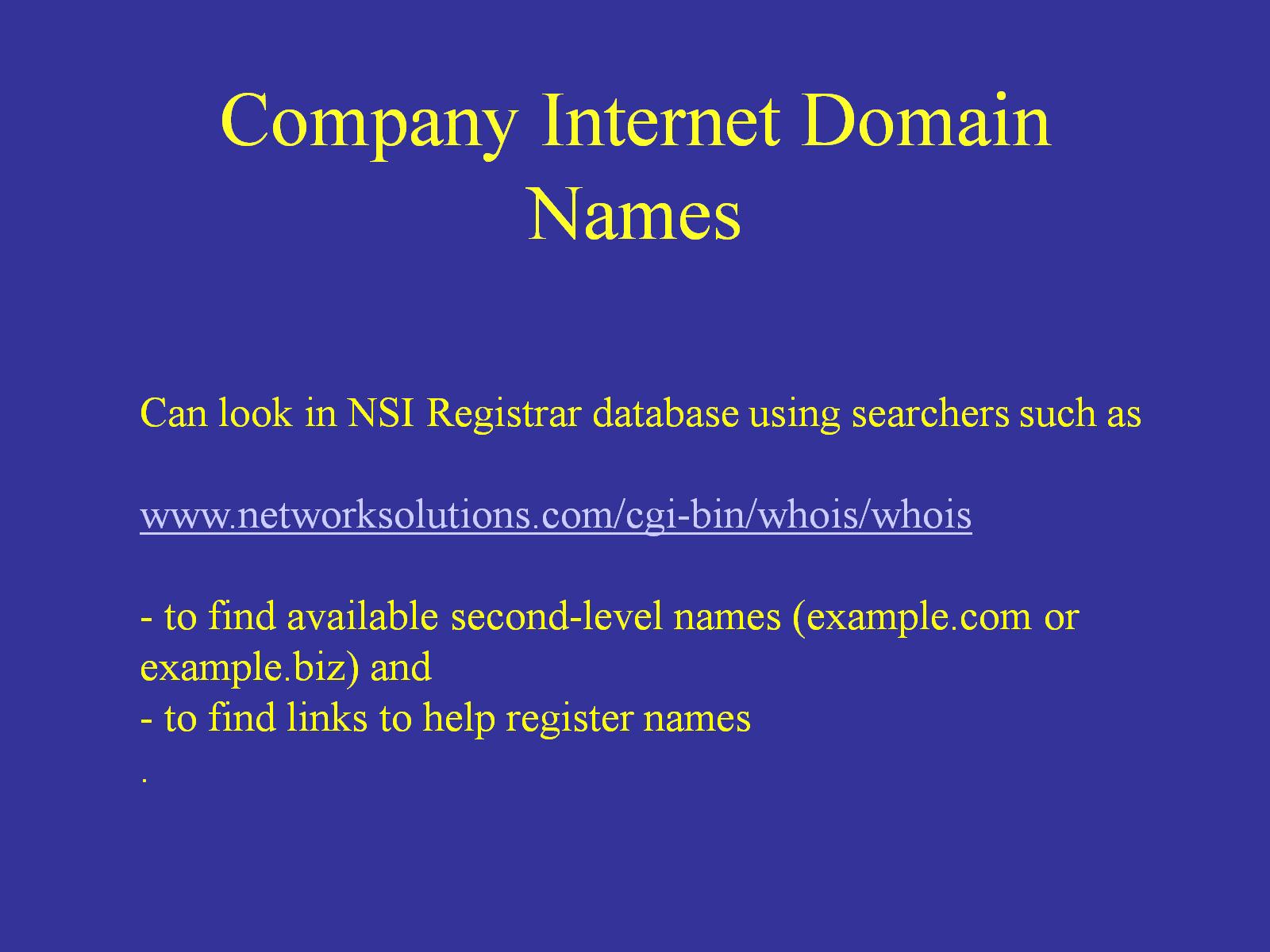 Company Internet Domain Names
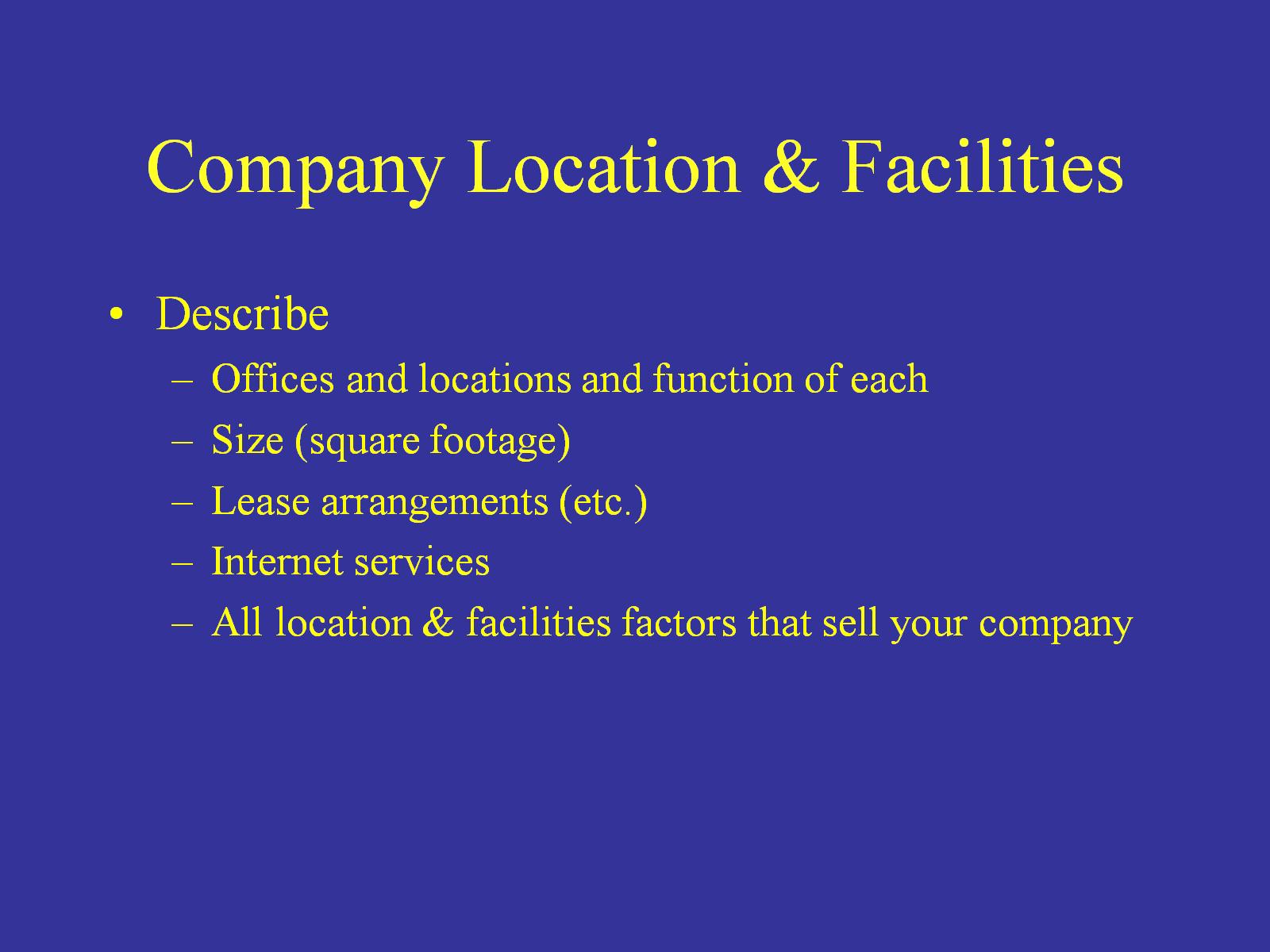 Company Location & Facilities
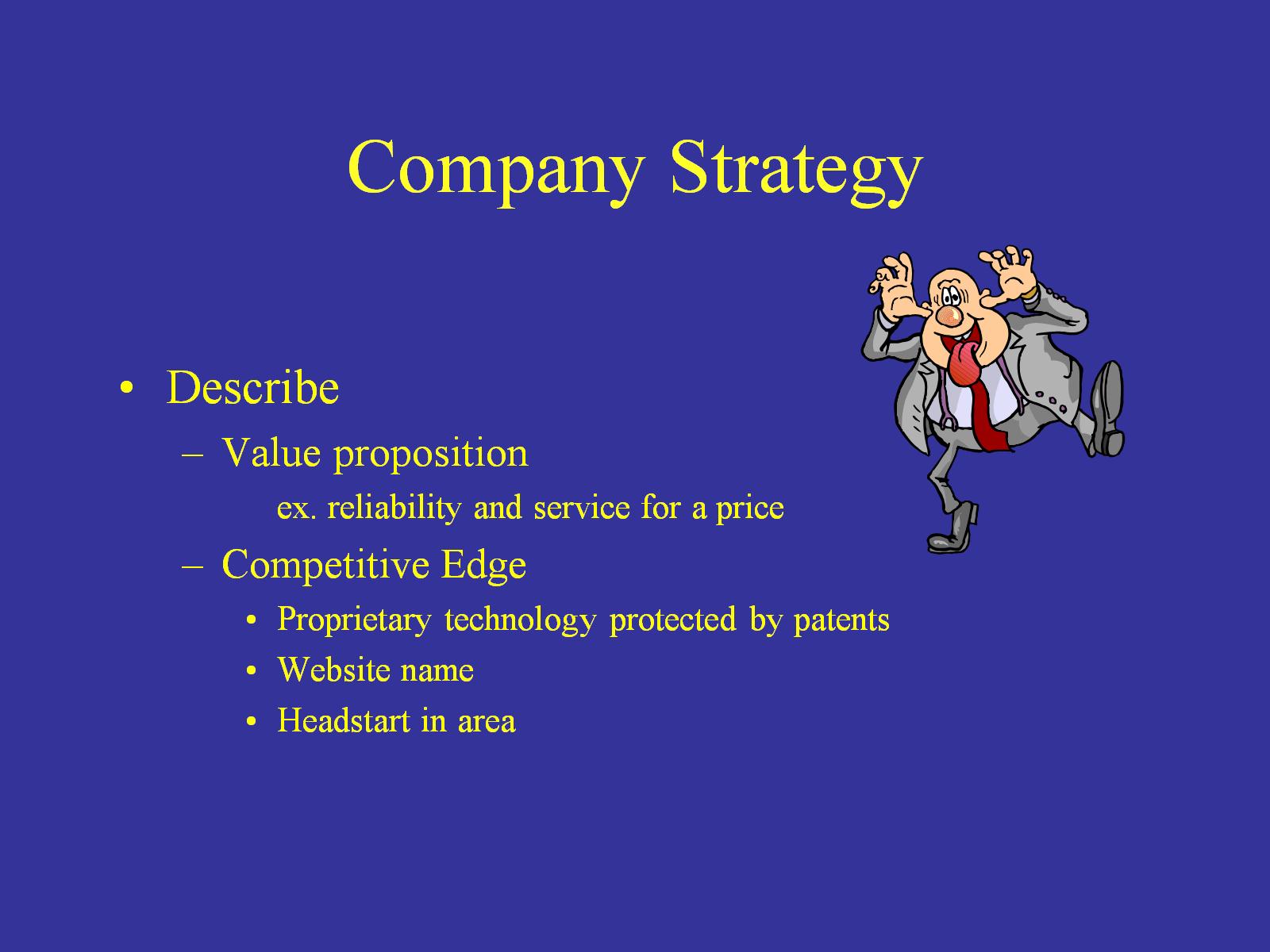 Company Strategy
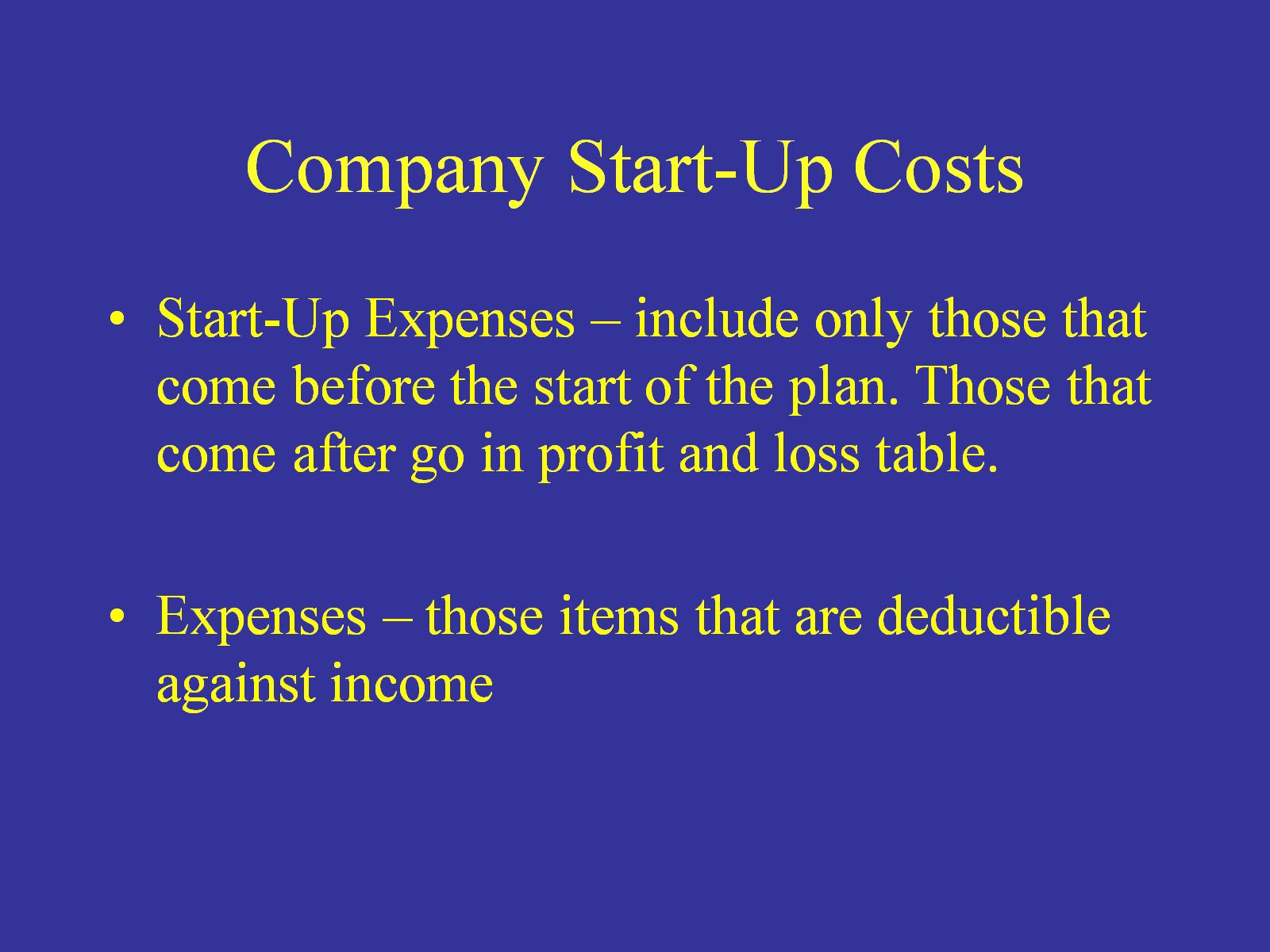 Company Start-Up Costs
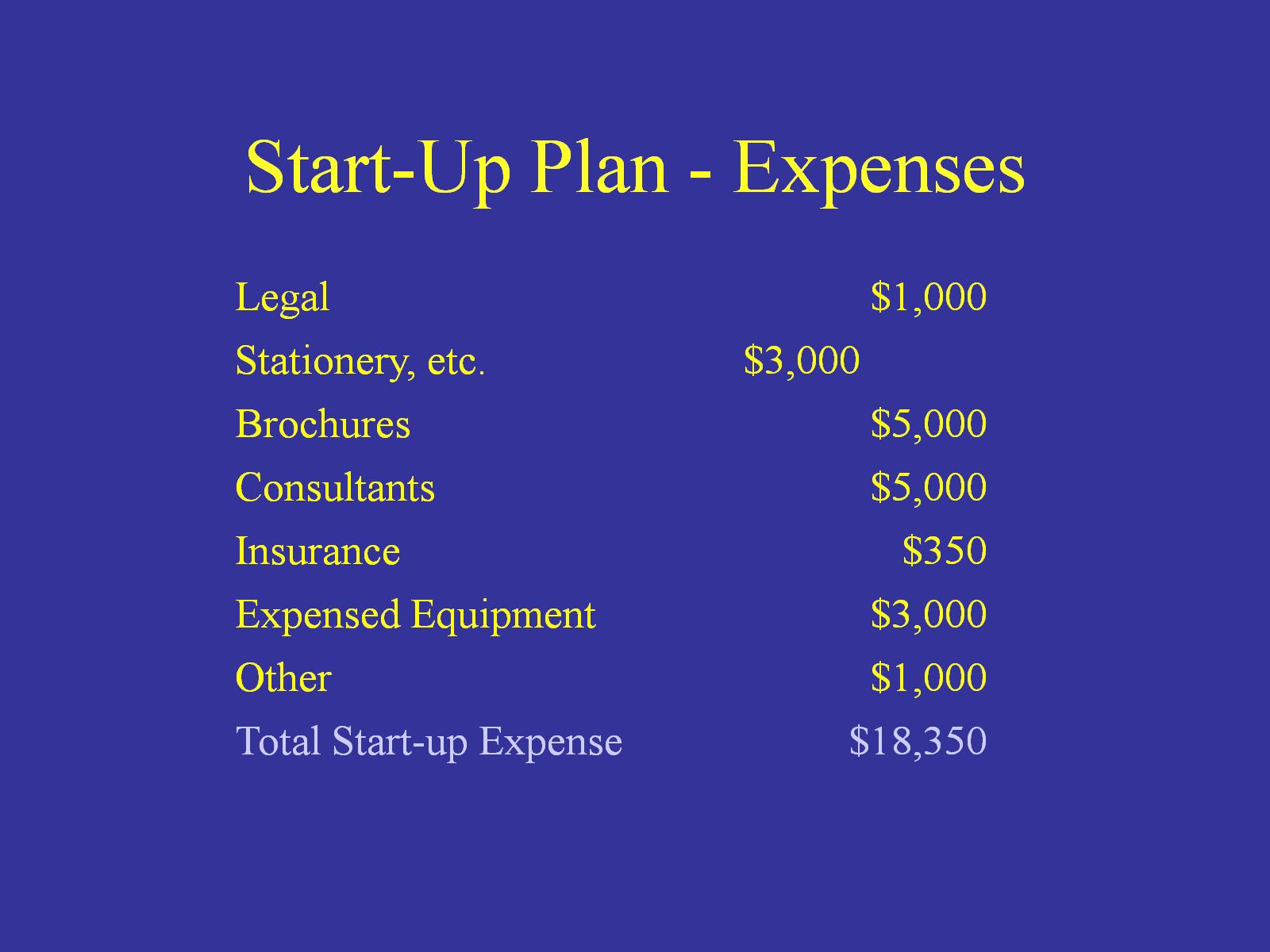 Start-Up Plan - Expenses
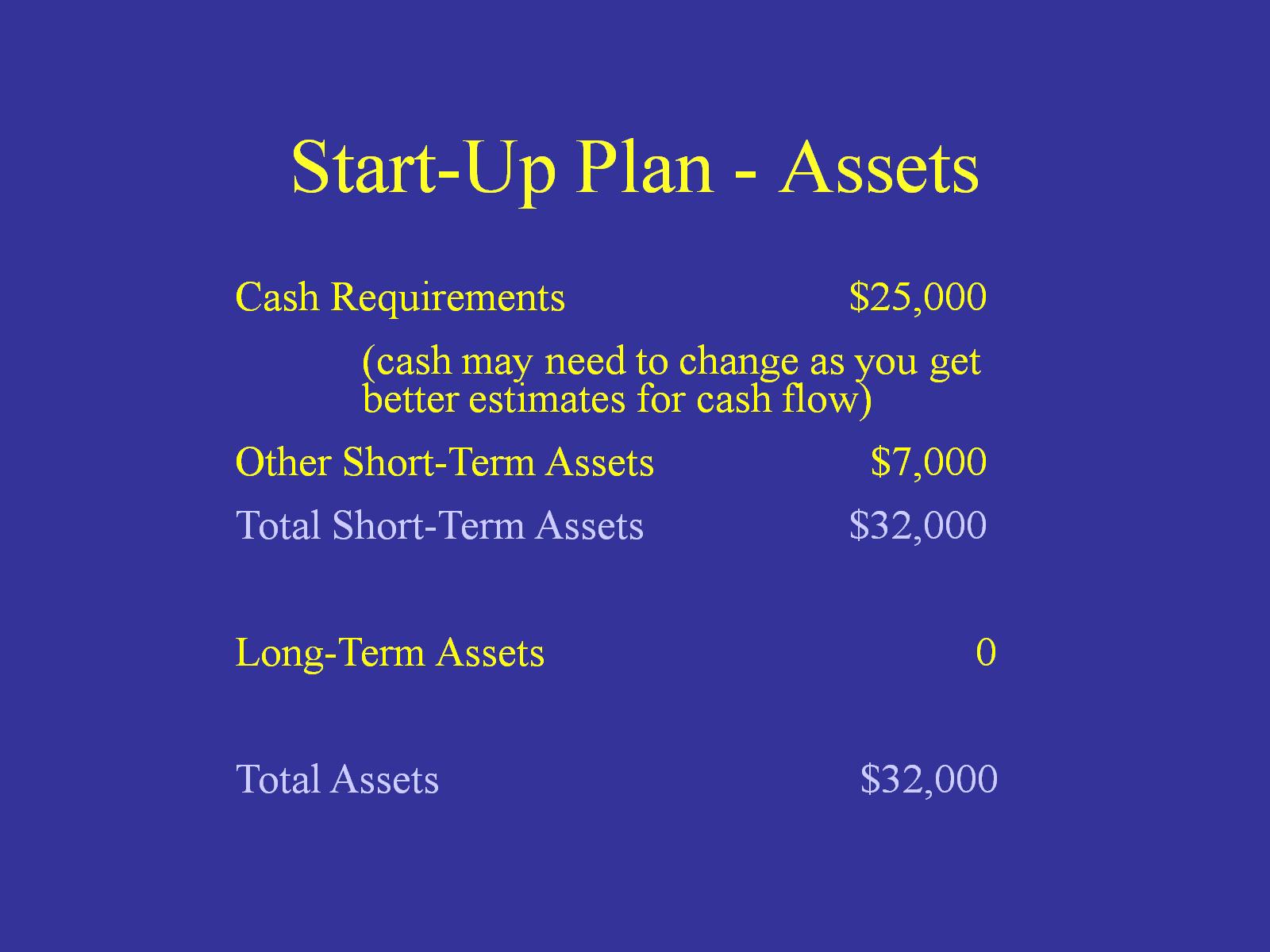 Start-Up Plan - Assets
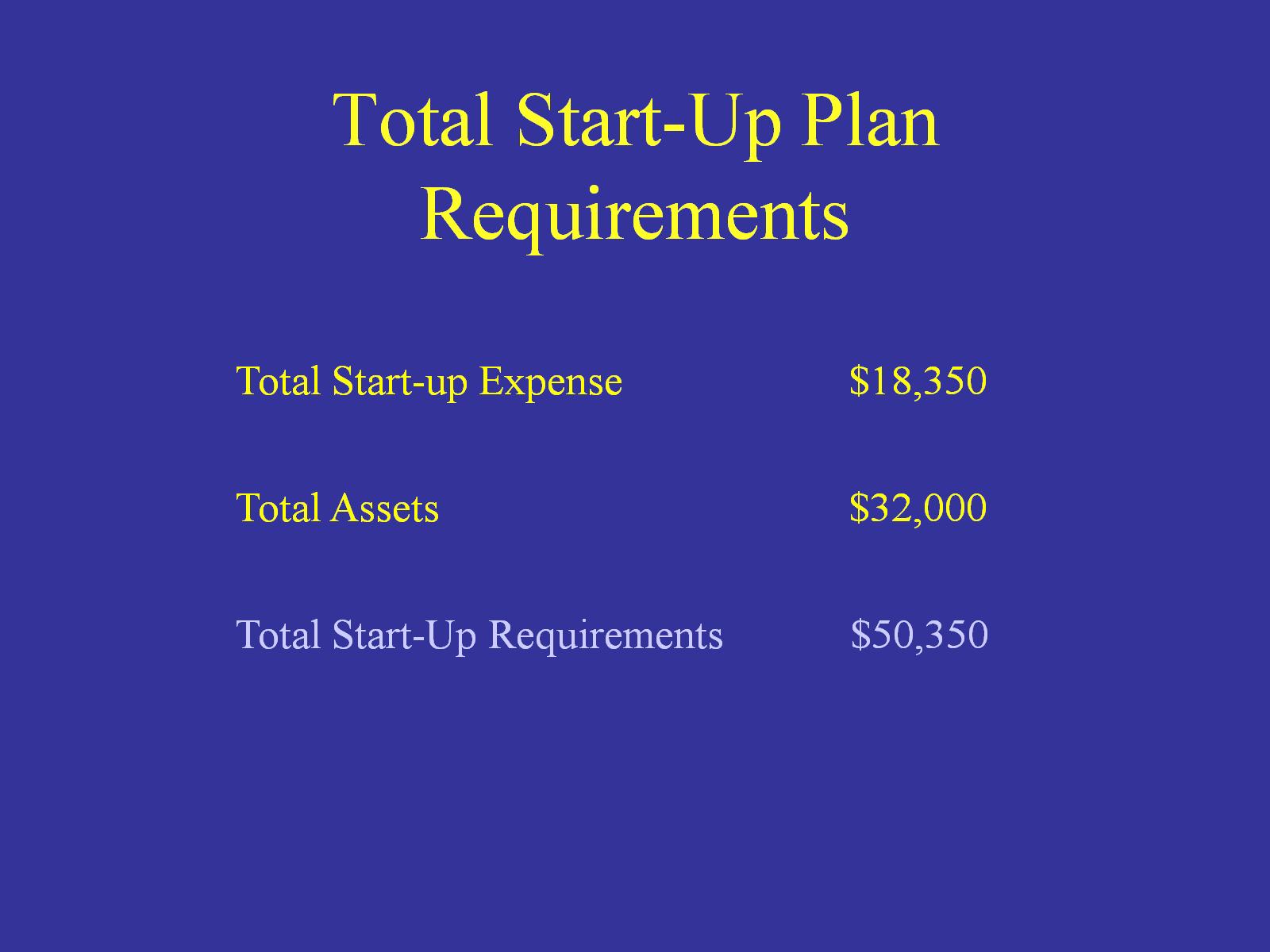 Total Start-Up Plan Requirements
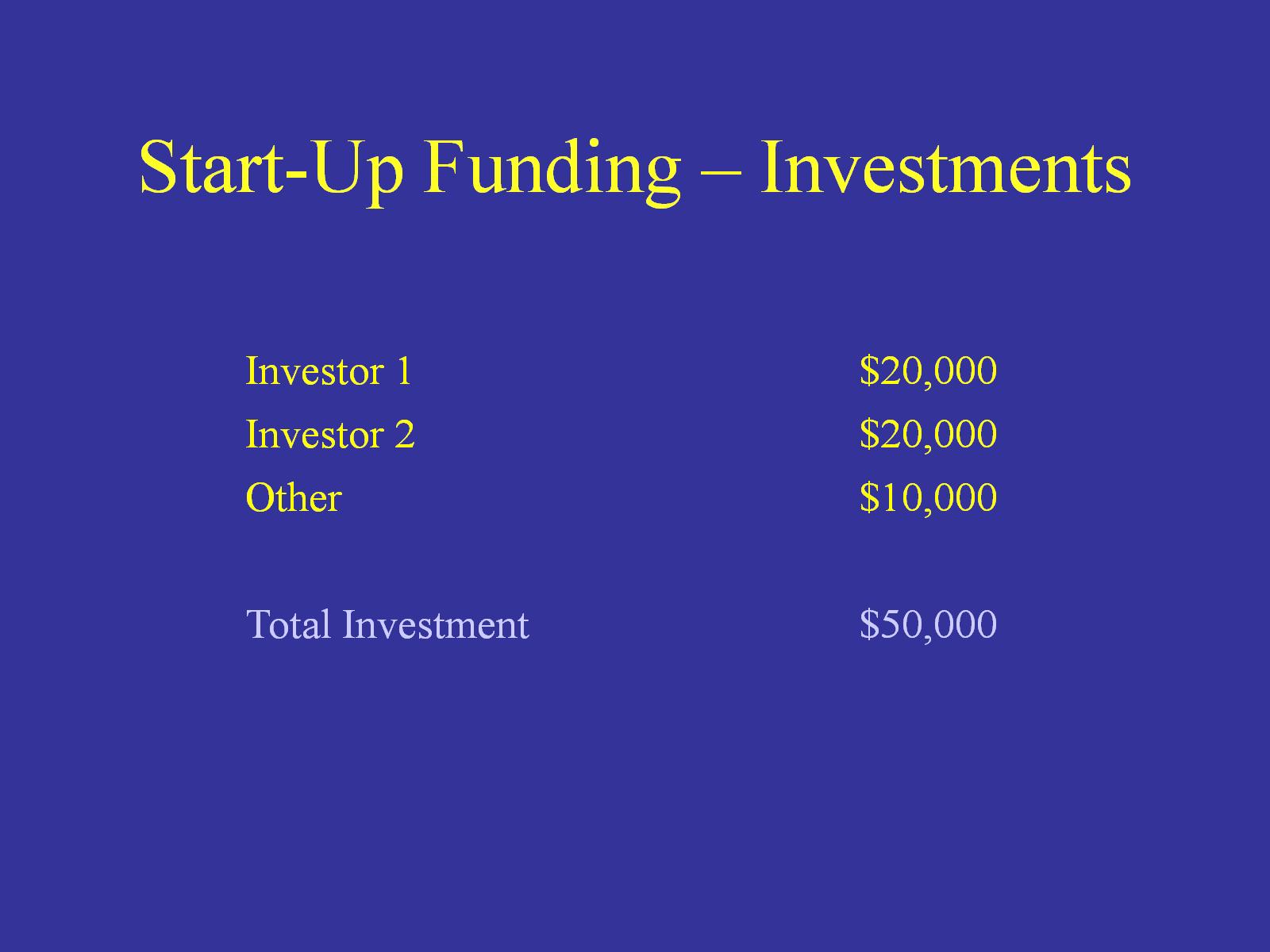 Start-Up Funding – Investments
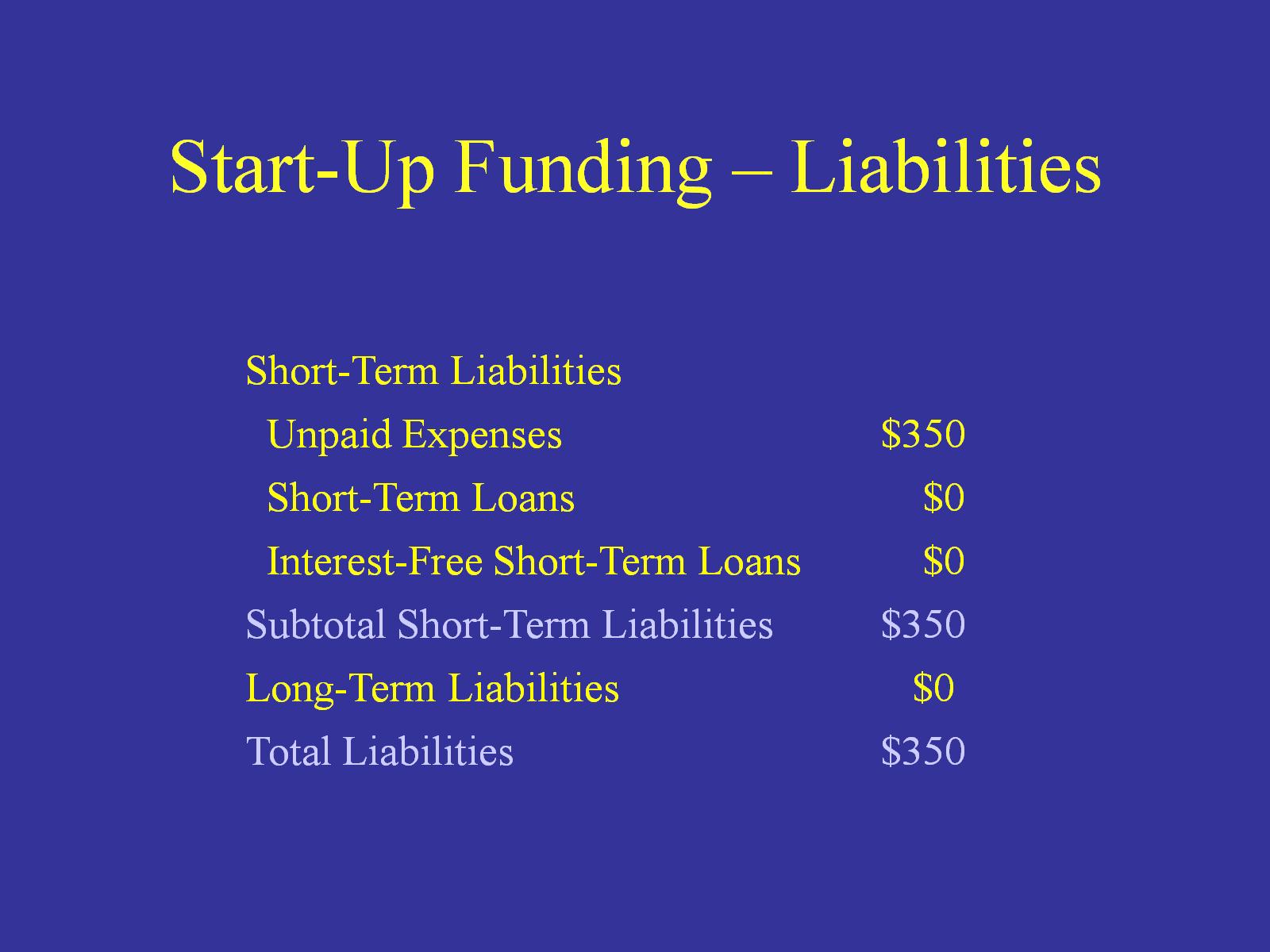 Start-Up Funding – Liabilities
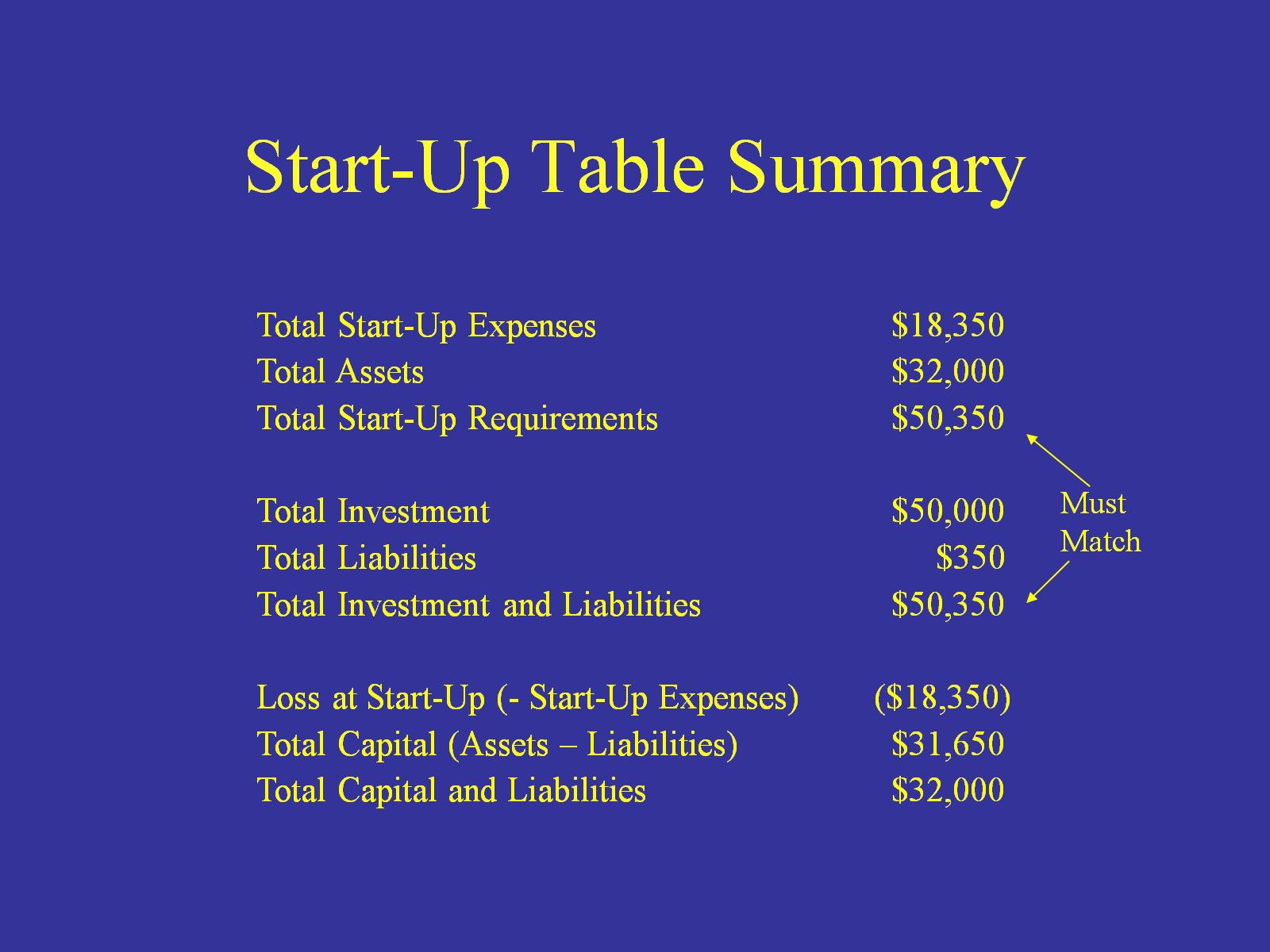 Start-Up Table Summary
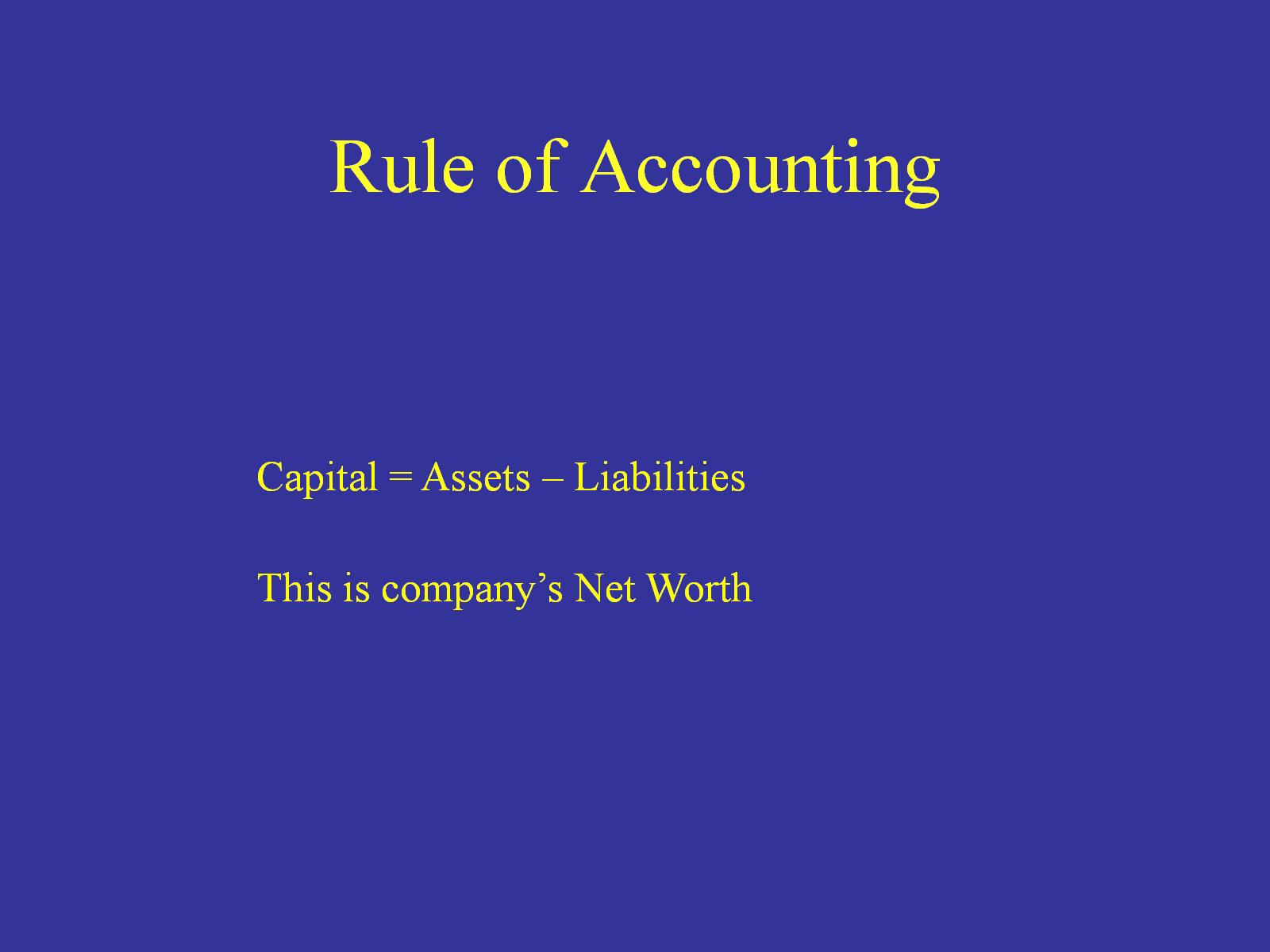 Rule of Accounting
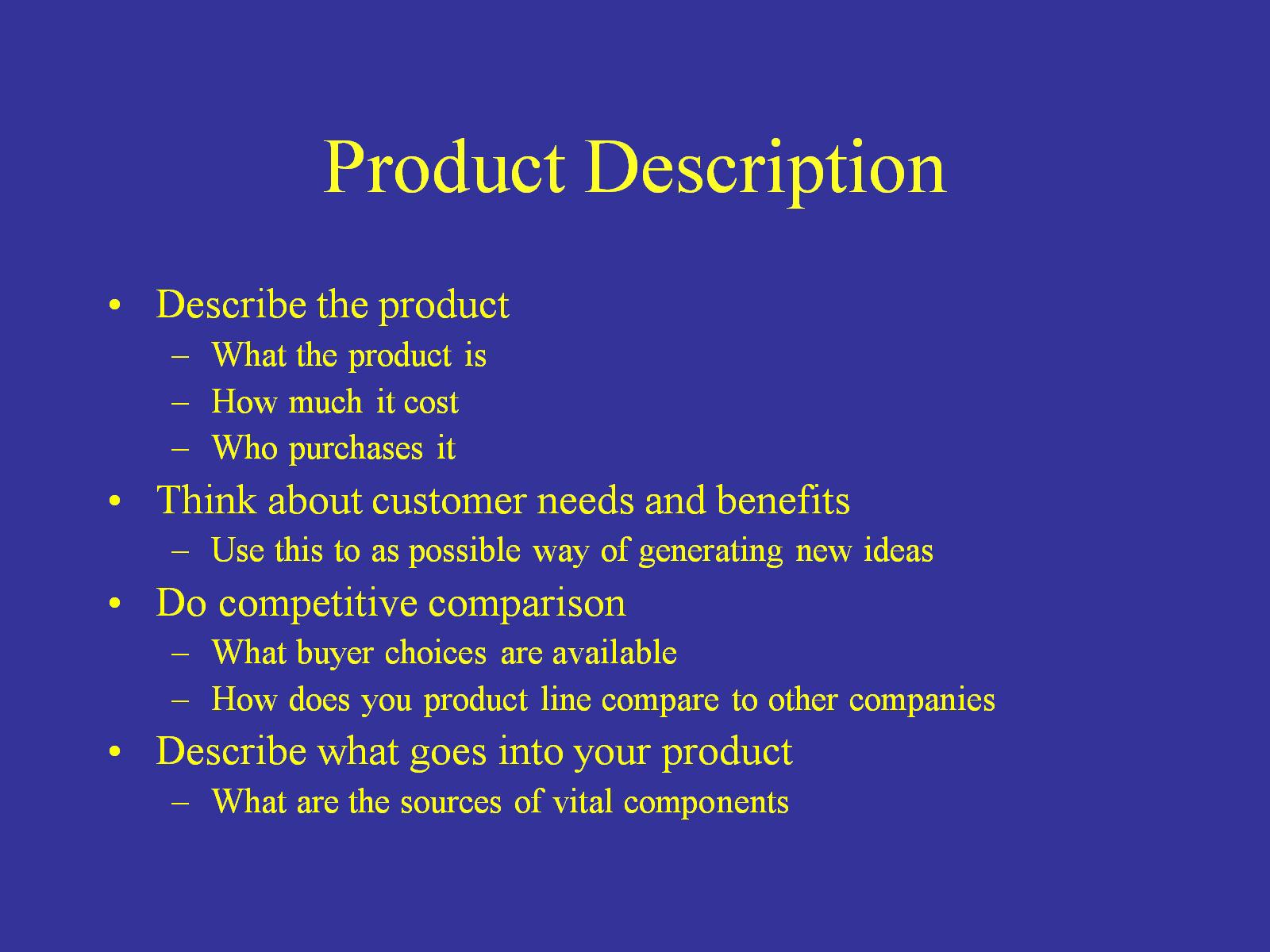 Product Description
NEXT WEEK